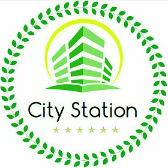 مدرسه باوهاوس
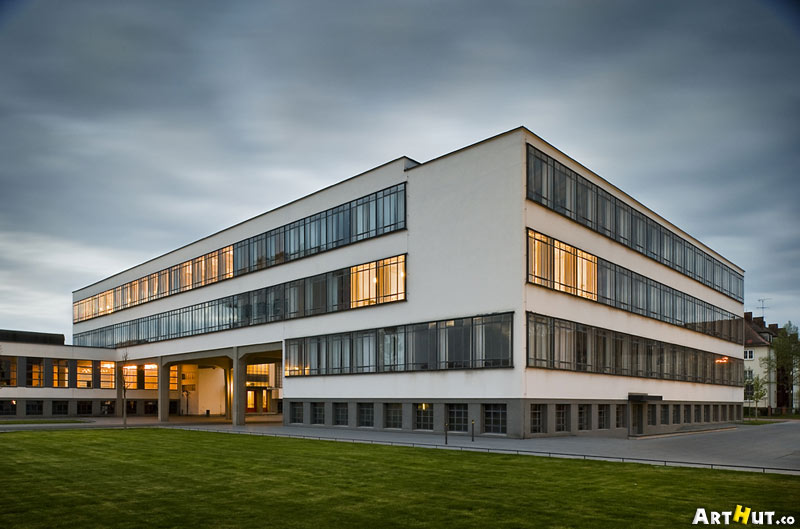 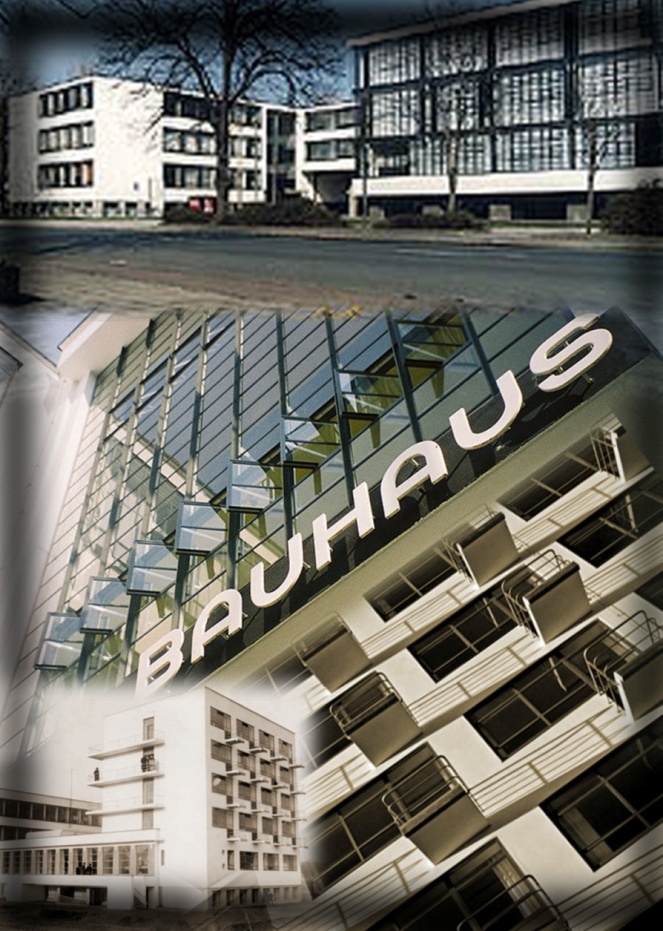 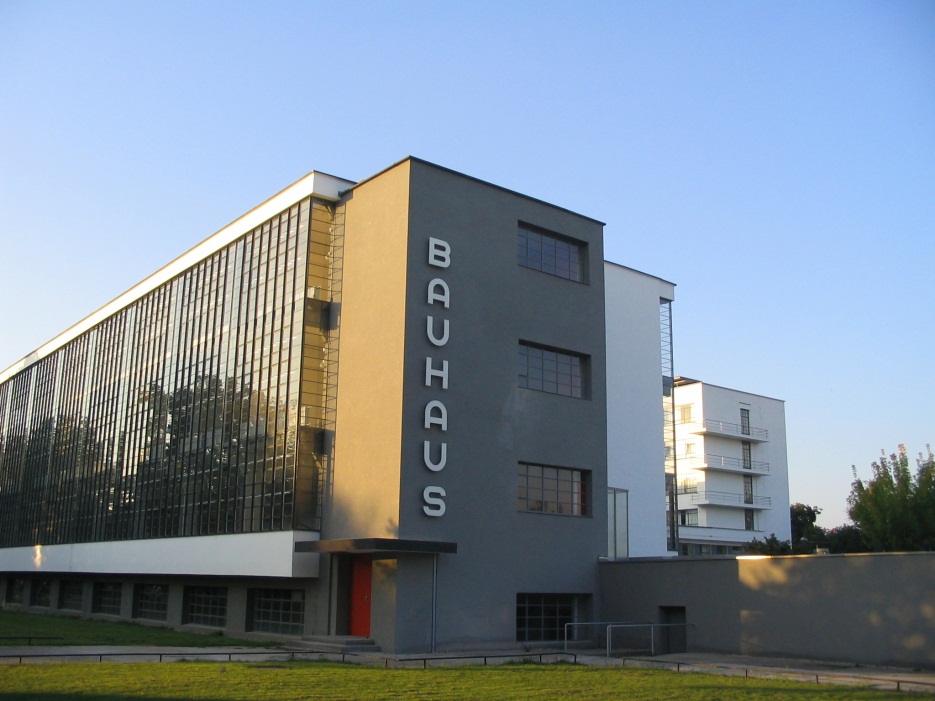 1
1
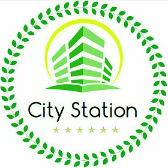 مدرسه باوهاوس
بیوگرافی
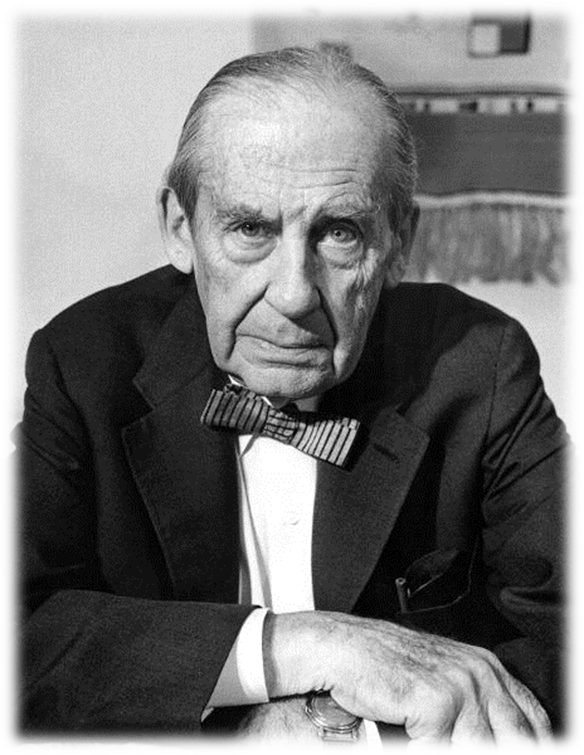 والتر گروپیوس  معمار برجسته آلمانی و بنیان‌گذار مدرسهٔ مشهور باهاوس بود.
گروپیوس پس از تحصیل در مونیخ (۱۹۰۳-۱۹۰۴) و برلین (۱۹۰۵-۱۹۰۷) به دفتر پِتِر بِه‌ رِنس پیوست و نزد او به اهمیت و شکوه پیشرفت صنعتی به عنوان نمودی از ظهور یک فرهنگ تازه پی برد. 
از ۱۹۱۰ تا ۱۹۲۵ با آدولف مایِر همکار بود. حاصل فعالیت وی در این سالها کارخانه فاگوس بود که از شاخصترین نمادهای جنبش مدرن به شمار می‌آید. 
در ۱۹۱۹ باوهاوس را در وایمار تأسیس کرد که والاترین دستاورد فعالیتهای آموزشی او به منظور تلفیق خلاقیت هنری با مقتضیات تولید صنعتی بود. تغییر مکان مدرسه به دِسائو در ۱۹۲۵ آغاز عصر فناوری در معماری مدرن بود که از معماران معاصر هلند تأثیر می‌پذیرفت و به آفرینش چندین اثر دارای اهمیت بین‌المللی انجامید.
 گروپیوس در ۱۹۲۸ باوهاوس را ترک کرد و به آزمودن اندیشه‌های جدیدی در شهرسازی و تیپولوژی خانه مشغول شد. با روی کار آمدن نازیسم به انگلیس، و سپس در ۱۹۳۷ به بستن مهاجرت کرد، در آنجا به تدریس در دانشگاه هاروارد پرداخت و به فعالیتهای حرفه‌ای خود نیز ادامه داد.
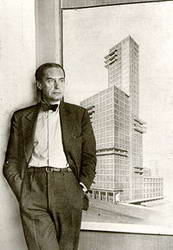 2
Telegram.me/citystand
2
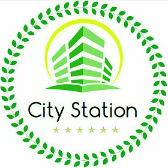 مدرسه باوهاوس
هدف
باهاوس در سال 1919 توسط والتر گروپیوس در شهر سنتی و قدیمی وایمار تأسیس شد. هدف اولیه از تأسیس مدرسه باهاوس، ایجاد مکانی بود که ترکیبی از مدارس معماری، صنایع دستی (چون نجاری، آهنگری و...) و آکادمی هنری بود.
گروپیوس اعتقاد داشت که با پایان جنگ جهانی اول، دوره جدیدی از تاریخ آغاز شده است و قصد داشت در مدرسه باهاوس، سبک معماری جدیدی را که بازتابی از این دوران باشد، به وجود بیاورد. به اعتقاد گروپیوس، این سبک معماری که می شد اصول آن را به تمام کالاهای مصرفی تعمیم داد، باید ارزان، کارکردگرا و سازگار با تولید انبوه می بود. گروپیوس برای دستیابی به این هدف، می خواست هنرمندان و صنعت گران را با هم متحد کند تا به محصولی کارکردی و قابل استفاده، و در عین حال با ارزش از لحاظ هنری، دست یابد. این ایده در بیانیه افتتاحیه مدرسه باهاوس به خوبی مشخص است: «ما در پی آنیم که جامعه تازه ای از هنرمندان پدید آوریم تا در میان آن ها دیگر تعصب حرفه ای که اکنون چون دیواری بلند هنرمندان و صنعتگران را از هم جدا می سازد، وجود نداشته باشد.»
3
Telegram.me/citystand
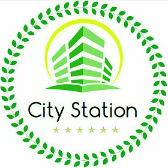 مدرسه باوهاوس
بیوگرافی
والتر گروپیوس : در سال ۱۹۱۹ با ادغام آکادمی هنرهای زیبا و مدرسه هنرها و پیشه‌ها، مدرسه باوهاوس را در وایمار بنیان نهاد. او در نخستین بیانیه خود، نظر ویلیام ماریس درباره تعالی صنایع دستی را با فکر وحدت همهٔ هنرها (با رعایت تقدم معماری) درآمیخت و مرزبندی میان جنبه‌های تزیینی و کاربردی در هنرها را مردود شمرد. او چندی بعد در سال ۱۹۲۳ اهمیت طراح-صنعتگر در تولید صنعتی کلان را مورد تاکید قرار داد، که به عنوان اصل عمده‌ آموزه باوهاوس دانسته شد. پس از آن کارگاه‌های باوهاوس به صورت آزمایشگاه‌های ساخت پیش نمونه برای تولید ماشینی درآمدند و بسیاری از فرآورده‌های این کارگاه‌ها (به خصوص میز و صندلی، منسوجات و لوازم چراغ برقی) با موافقت صاحبان صنایع در خط تولید کارخانه‌ای قرار گرفتند. سبک فرآورده‌های باوهاوس خصلت هندسی و ساده داشت و به سبب صرفه‌جویی در وسایل و مطالعه در کیفیت مواد از پالودگی خط و شکل برخوردار بود. با طراحی تعدادی ساختمان تازه در دسائو (که نتیجه کار گروهی گروپیوس، معلمان و شاگردان بود) باوهاوس از وایمار به مکان جدید انتقال یافت. پس از این تغییر مکان، تأثیر باوهاوس در معماری و هنرهای کاربردی اروپا رخ نمود و تا پایان جنگ دوم نیز پایدار ماند. در سال ۱۹۳۲ میس ون باوهاوس را به برلین انتقال داد، اما فعالیت آن در برلین دیری نپایید چراکه یک سال بعد، در ۱۱ آوریل ۱۹۳۳ دولت نازی باوهاوس را تعطیل کرد. چندی بعد موهولی ناگی و برخی دیگر از معلمان مدرسهٔ جدیدی به همین نام در شیکاگو برپا کردند. تا اواخر دههٔ ۱۹۶۰ اکثر مدارس طراحی و معماری اروپا و ایلات متحده دست‌کم بخشی از برنامه‌های آموزشی باوهاوس را پذیرفتند.
4
4
Telegram.me/citystand
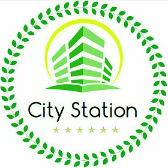 مدرسه باوهاوس
تعدادی از هنرمندان بزرگ قرن بیستم همچون پل کله، واسیلی کاندینسکی، والتر گروپیوس، موهولی ناگی، جوزف آلبرز و دیگران در این مدرسه هنری تدریس می‌کردند.
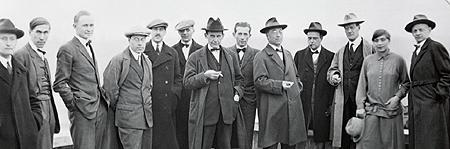 5
Telegram.me/citystand
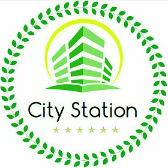 مدرسه باوهاوس
ایده:
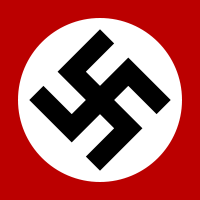 ایده فرم بنا از علامت نازی های آلمانی در جنگ جهانی اول گرفته شده است.
6
Telegram.me/citystand
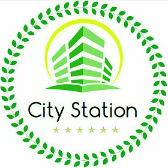 مدرسه باوهاوس
نحوه قرار گیری توده در سایت
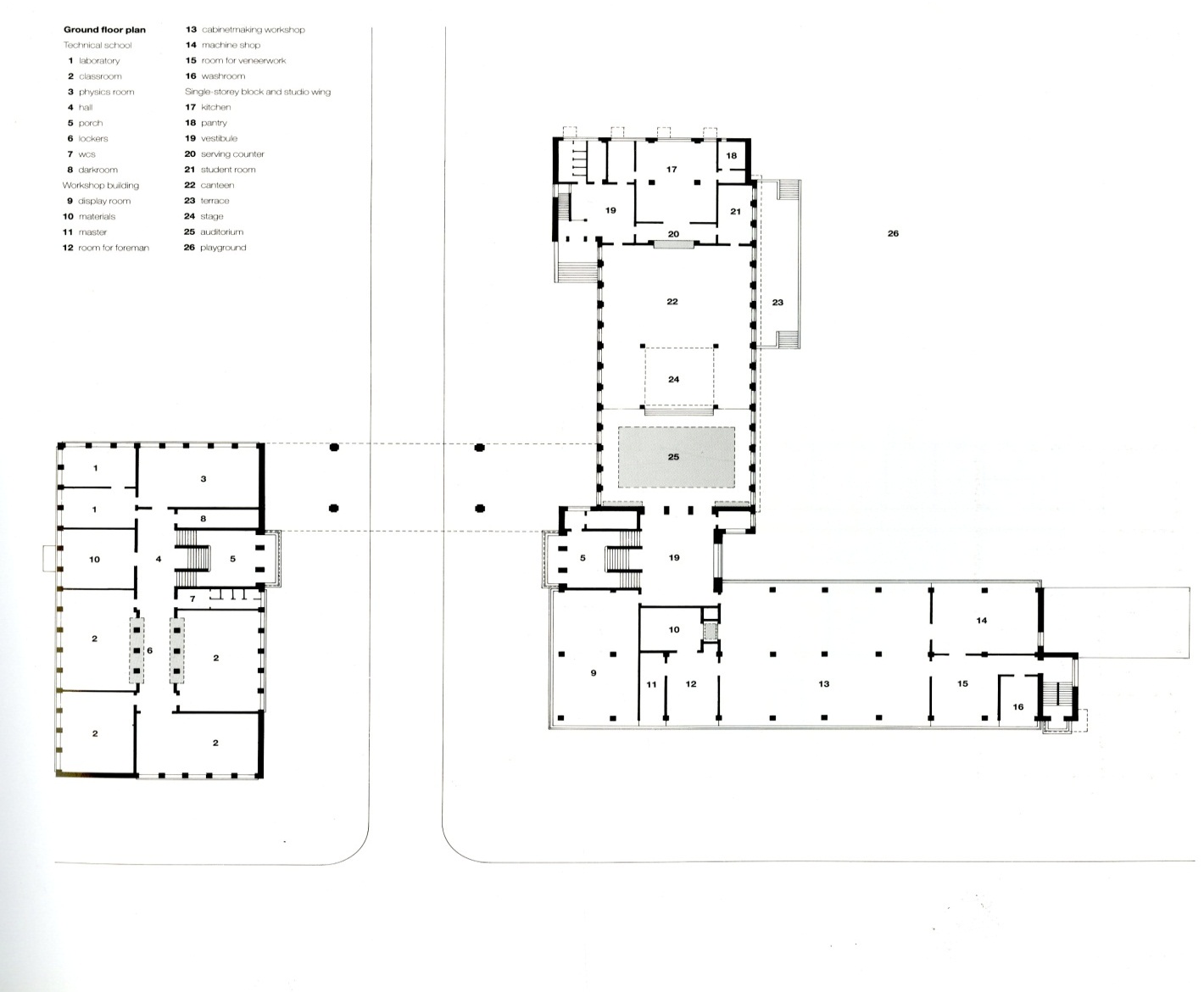 شمال
7
Telegram.me/citystand
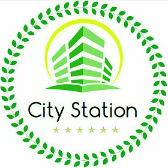 مدرسه باوهاوس
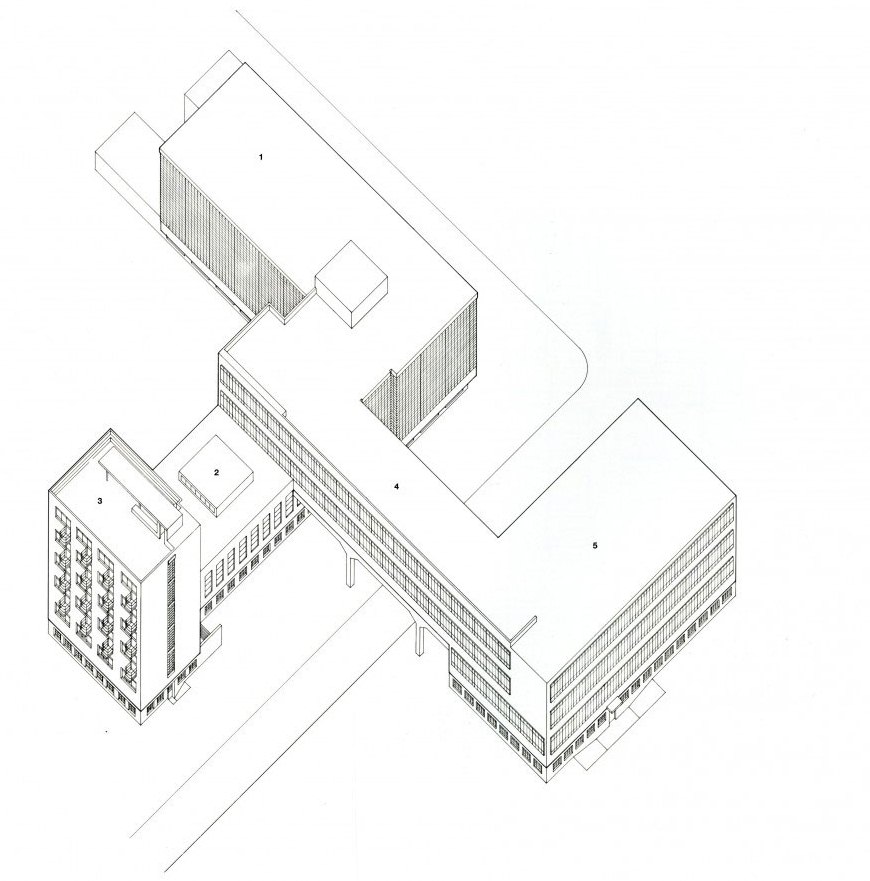 8
Telegram.me/citystand
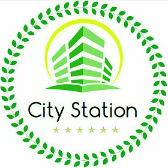 مدرسه باوهاوس
انالیز سایت
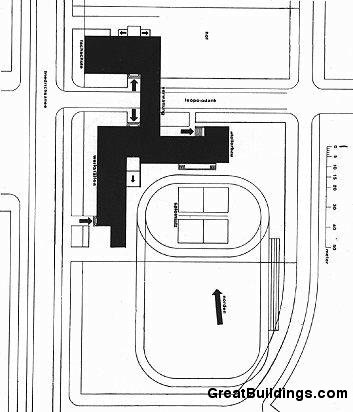 این مجموعه مربع یا مستطیل ساده ای نیست ، بلکه شبیه پرک های فرفره بر سطح زمین خود گشوده است
فرم بنا
9
Telegram.me/citystand
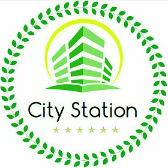 مدرسه باوهاوس
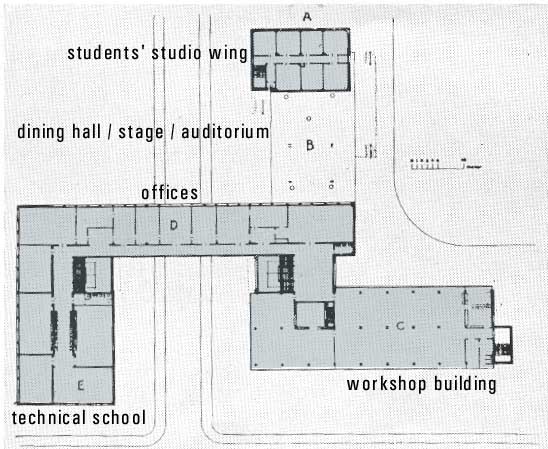 چیدمان فضا ها
دانشکده فنی
اداری
آمفی تئاتر و رستوران
خوابگاه دانشجویان
کارگاه
زمین بازی
10
Telegram.me/citystand
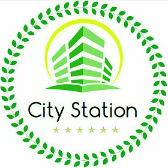 مدرسه باوهاوس
با اختصاص دادن یک بخش از پیکره کل مدرسه به کارهای علمی و پژوهشی و قرار دادن نام بال علم بر این بخش نوعی تفکیک عملکردی در سازماندهی ریز فضاها به چشم می خورد که این تفکیک با قرارگیری یک فضای اداری به عنوان واسط و ناظر تقویت شده است
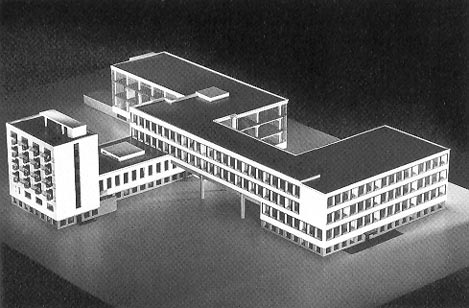 11
Telegram.me/citystand
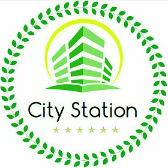 مدرسه باوهاوس
پلی که دو قسمت مدرسه را به هم وصل می کند
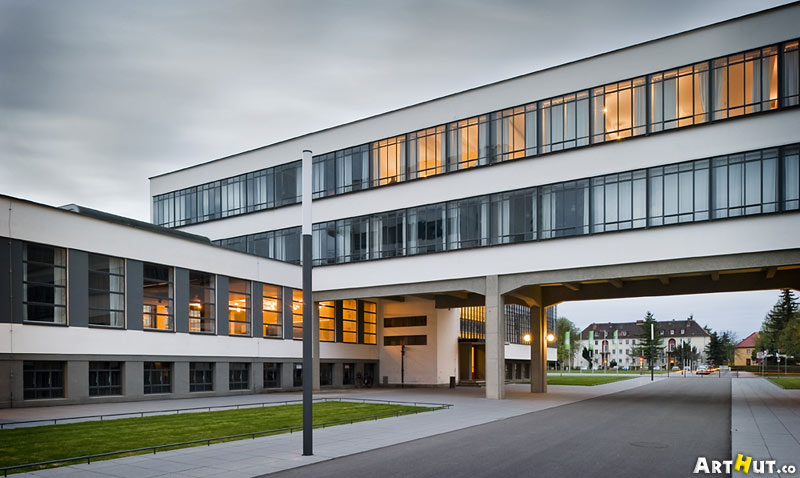 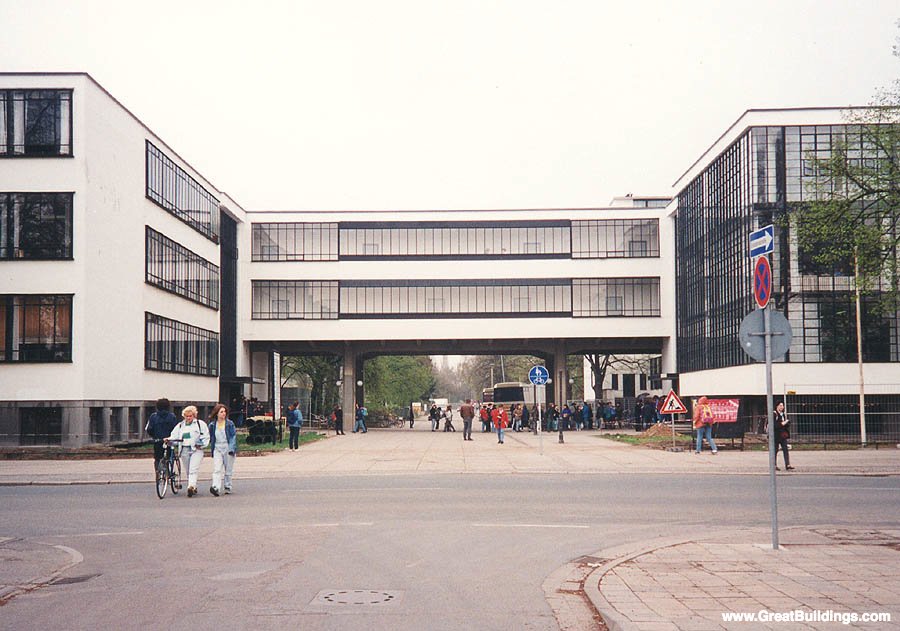 12
Telegram.me/citystand
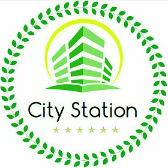 مدرسه باوهاوس
همجواری ها:
*آمفی تئاتر و رستوران دارای دید و منظر  به خیابان و فضای باز
*فضای آموزشی که نیازمند سکوت می باشد در نزدیکی بافت مسکونی است
*قرارگیری فضای اداری بر روی خیابان (درارتفاع) مانع ورود افراد غیر محصل به آن حوزه.
13
Telegram.me/citystand
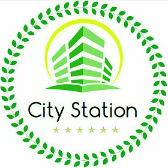 مدرسه باوهاوس
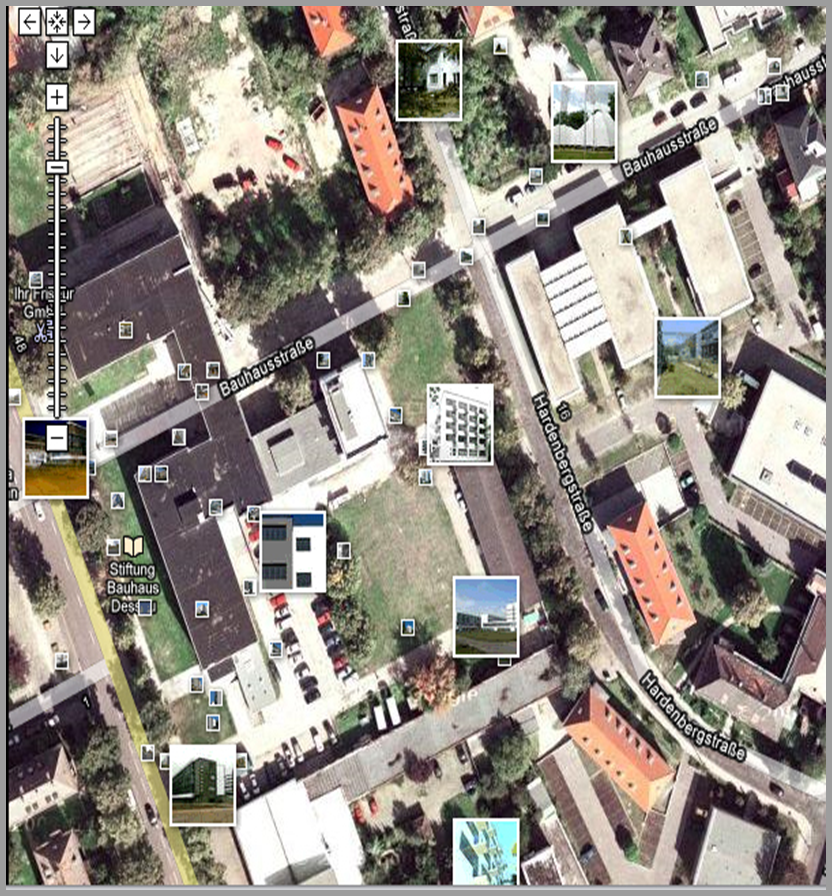 14
Telegram.me/citystand
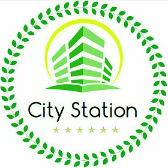 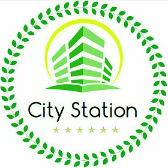 مدرسه باوهاوس
دید و منظر:
*سبک بنا با امکان دید مناسب از بیرون به درون ، حس آزادی و نه اجبار دارد.
 *دید خارج به داخل پروژ ه همراه با شکل گیری پیش فرضهای خاص از فضا و نورپردازی مصنوعی و چشمگیر بنا و نور پردازی طبیعی  آسمان است.
15
Telegram.me/citystand
Telegram.me/citystand
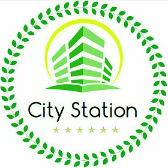 مدرسه باوهاوس
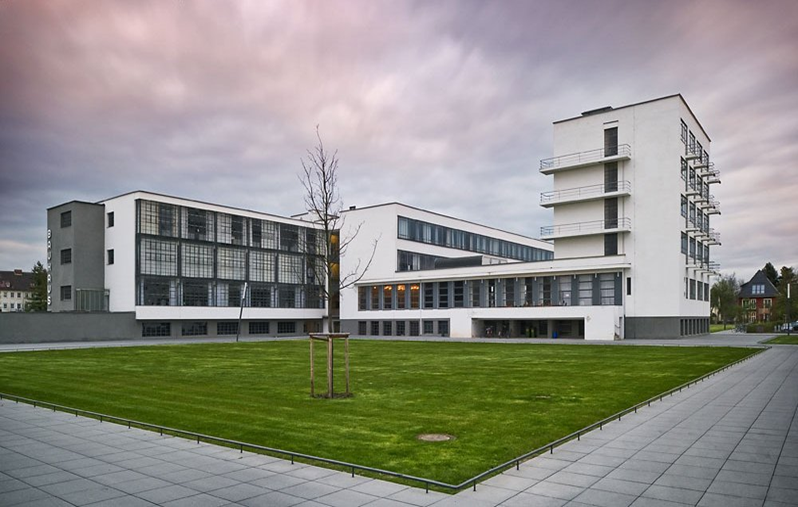 دید از بیرون
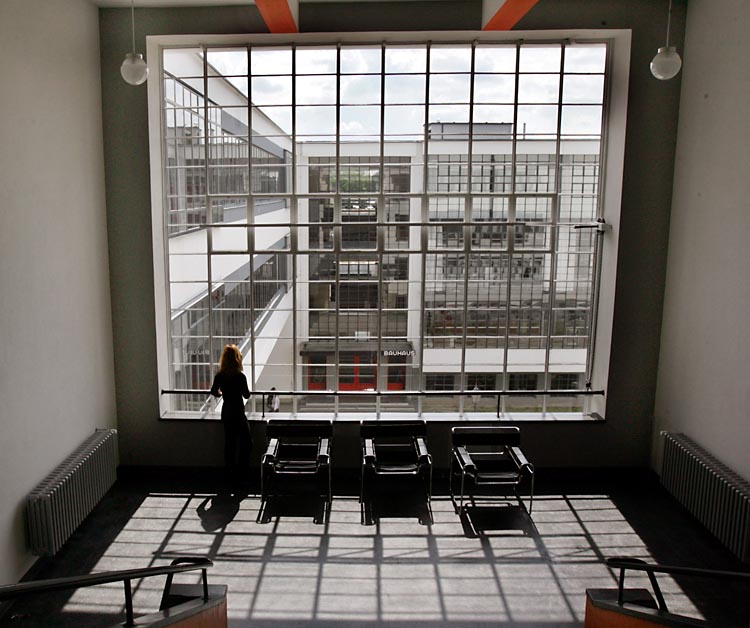 دید از داخل
16
16
Telegram.me/citystand
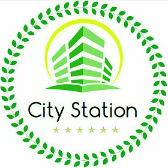 مدرسه باوهاوس
مسیر های دسترسی:
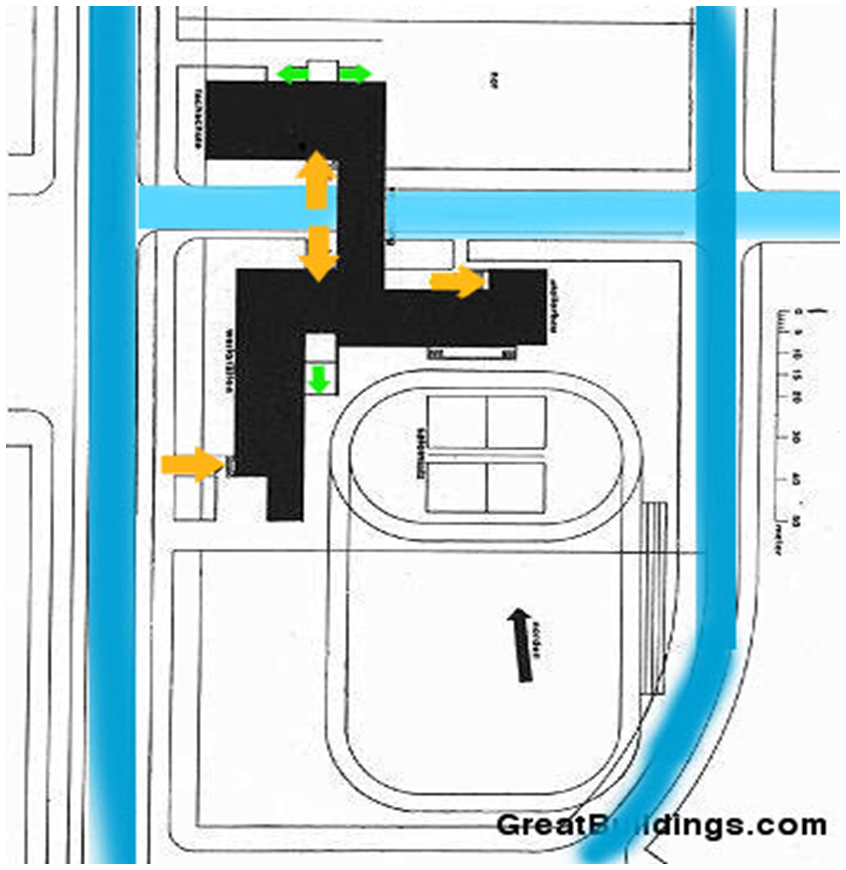 دسترسی پیاده
دسترسی سواره
17
Telegram.me/citystand
17
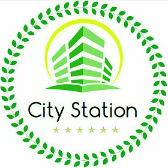 مدرسه باوهاوس
ورودی:
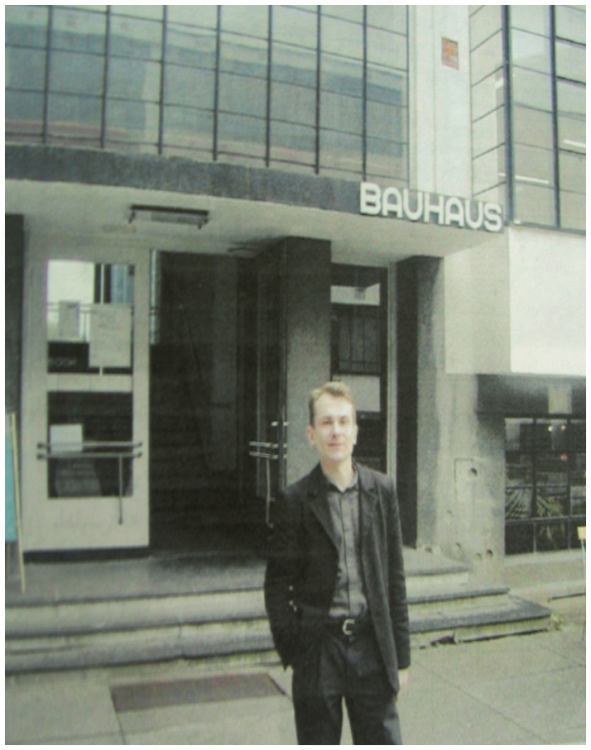 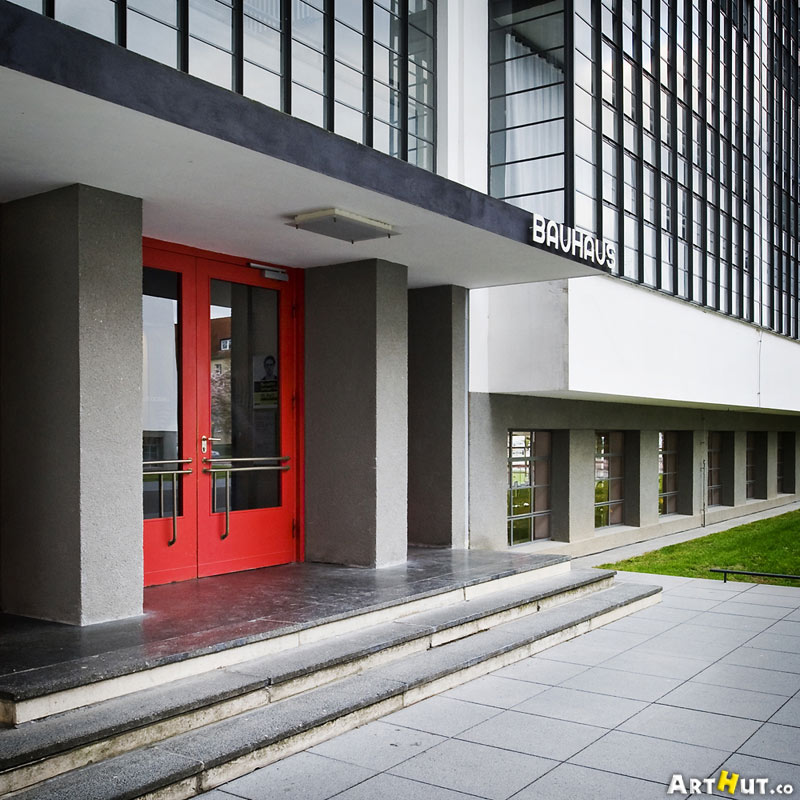 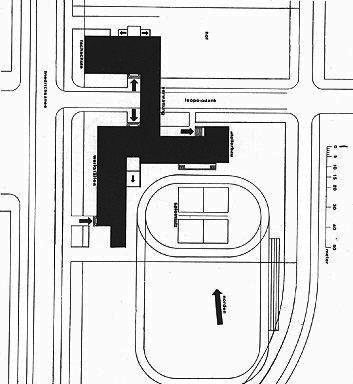 *ورودی منظم و ساده از نظر هندسی شاید تا حدی بیان کننده تفاوت فضای داخل مدرسه و خارج آن باشد.
18
Telegram.me/citystand
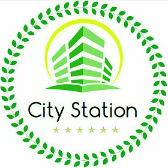 مدرسه باوهاوس
غذا خوری:
غذا خوری از طریق یک بلوک صاف و مسطح متصل می شود به خوابگاه .
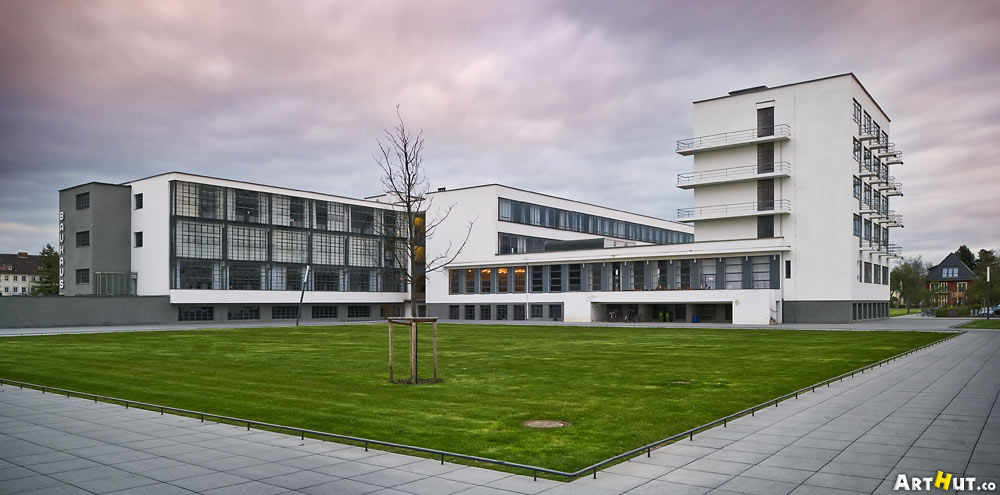 19
Telegram.me/citystand
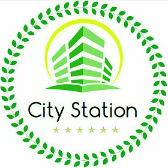 مدرسه باوهاوس
دیاگرام
دانشکده فنی
ارتباط عمودی
خوابگاه دانشجویان
اداری
آمفی تئاتر و رستوران
ارتباط عمودی
کارگاه
20
Telegram.me/citystand
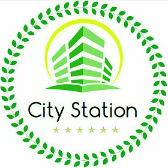 مدرسه باهاوس
زیر زمین:
پلان
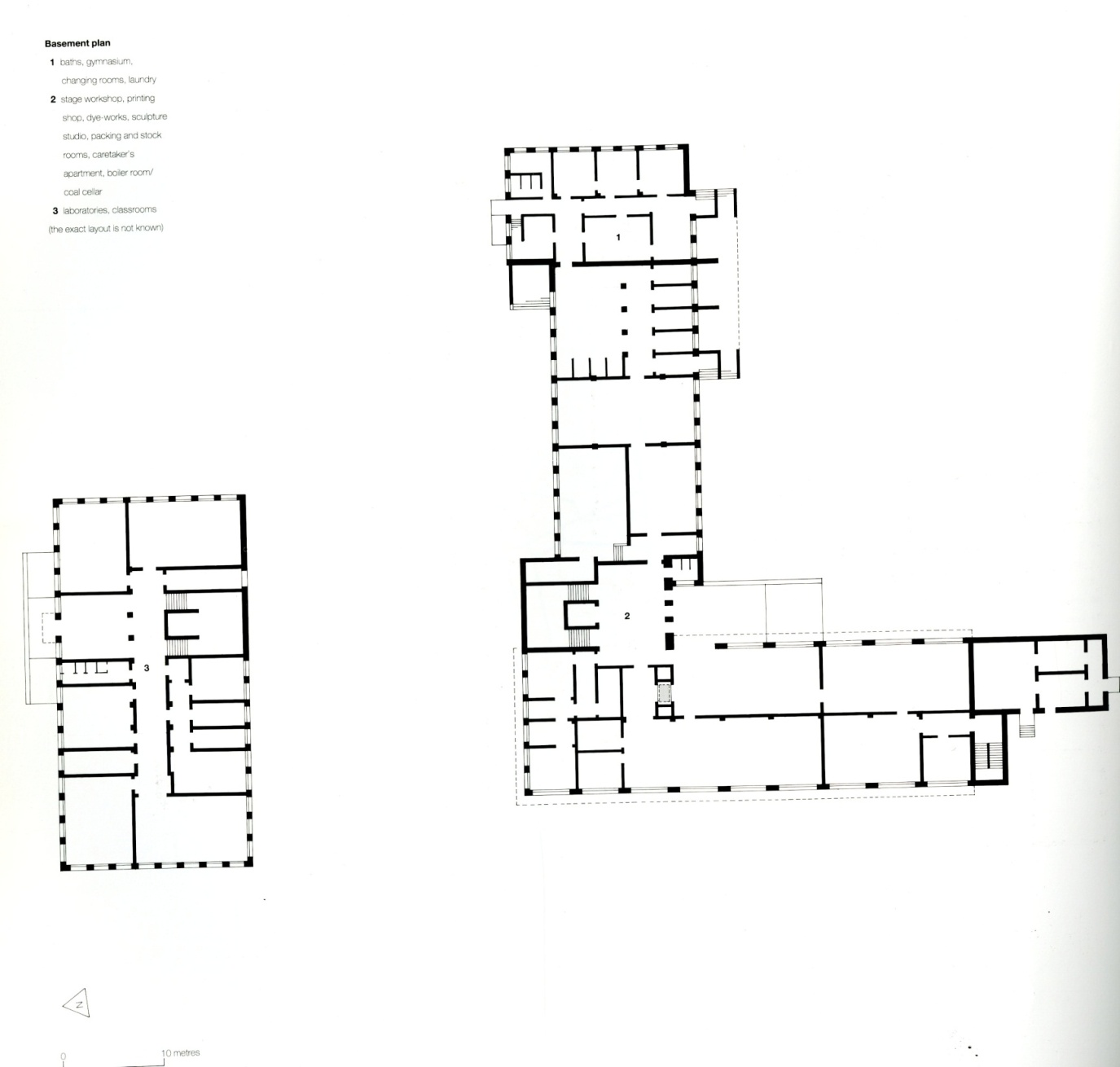 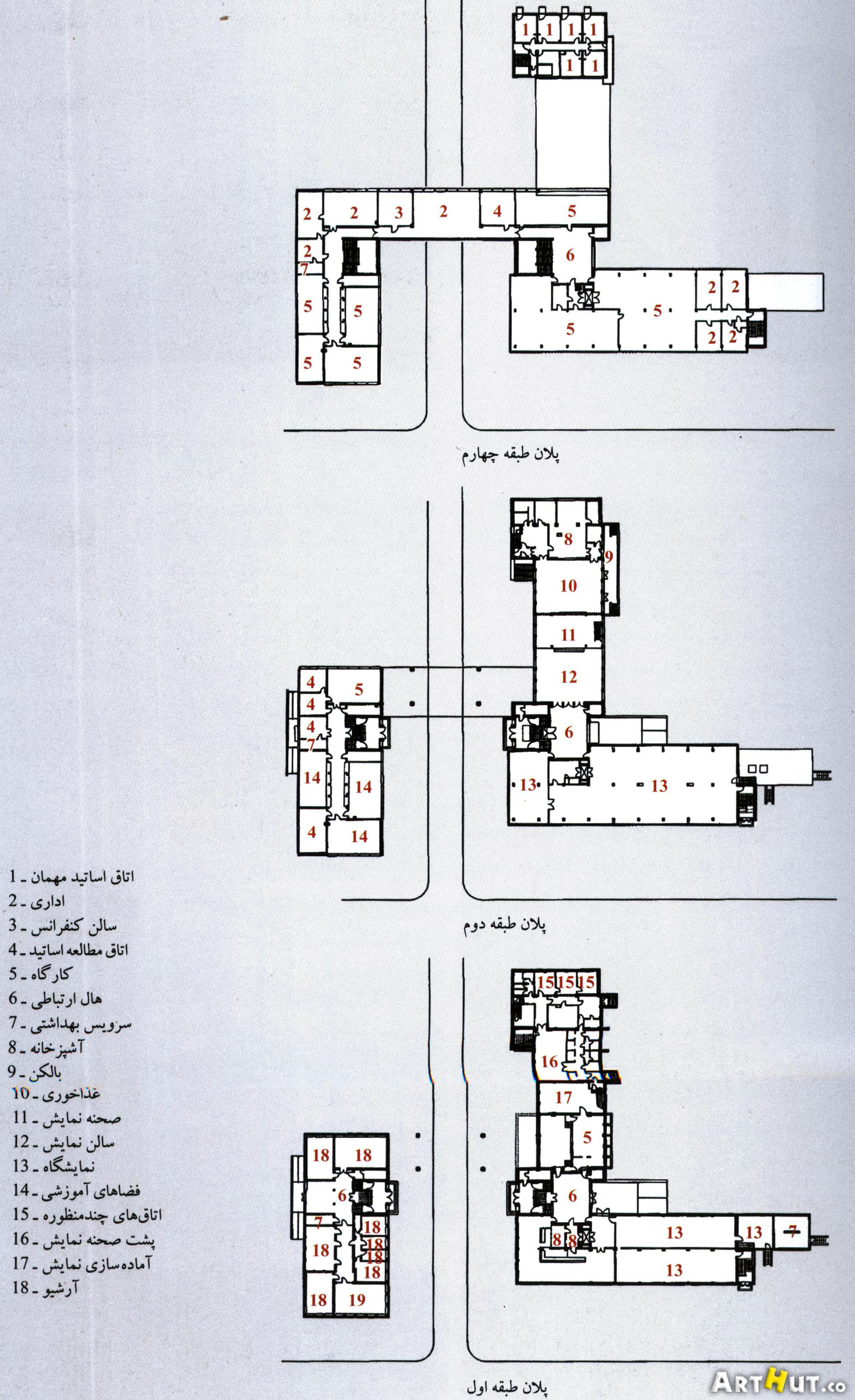 21
Telegram.me/citystand
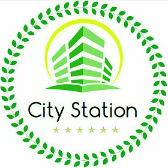 پلان همکف:
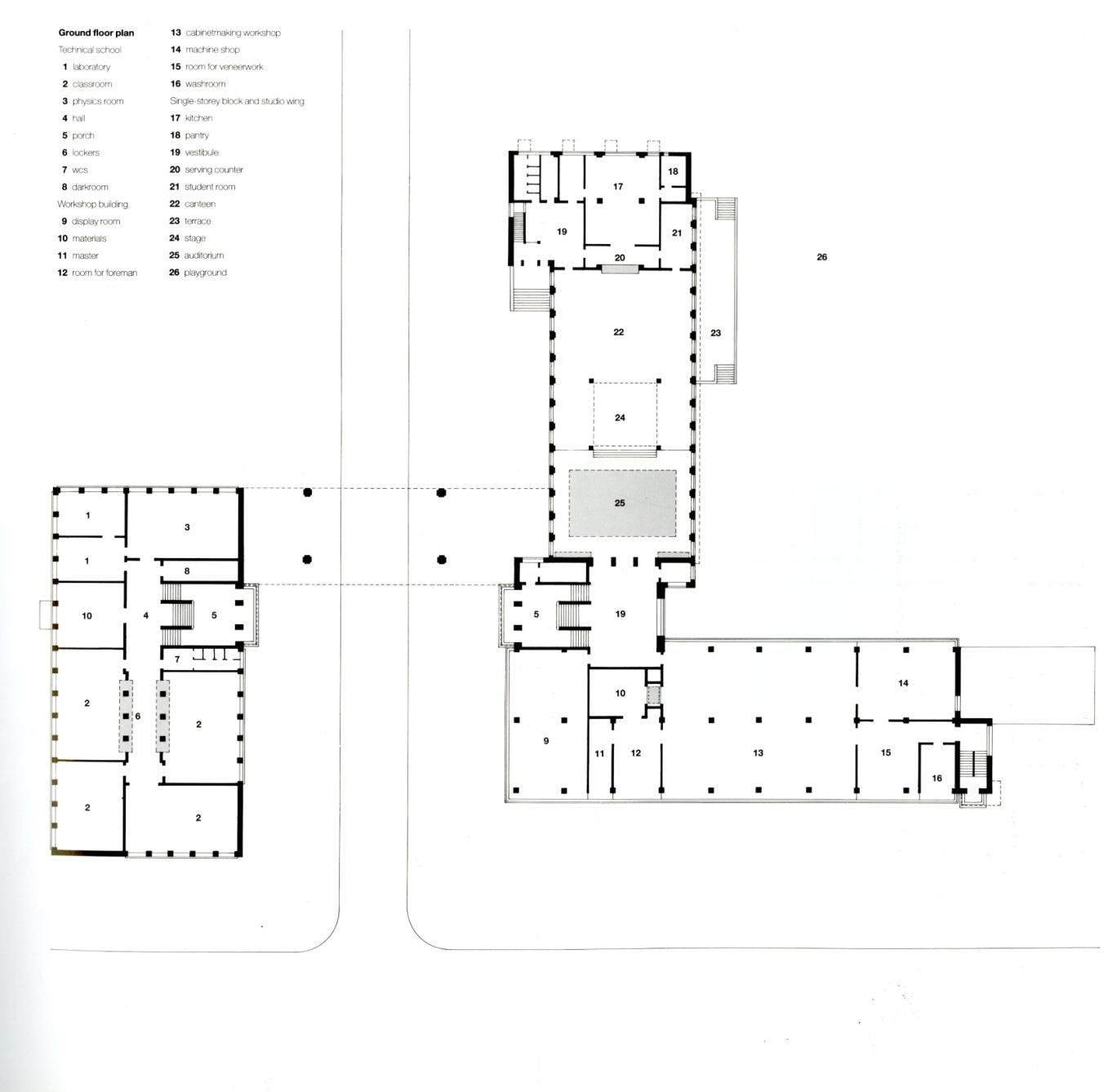 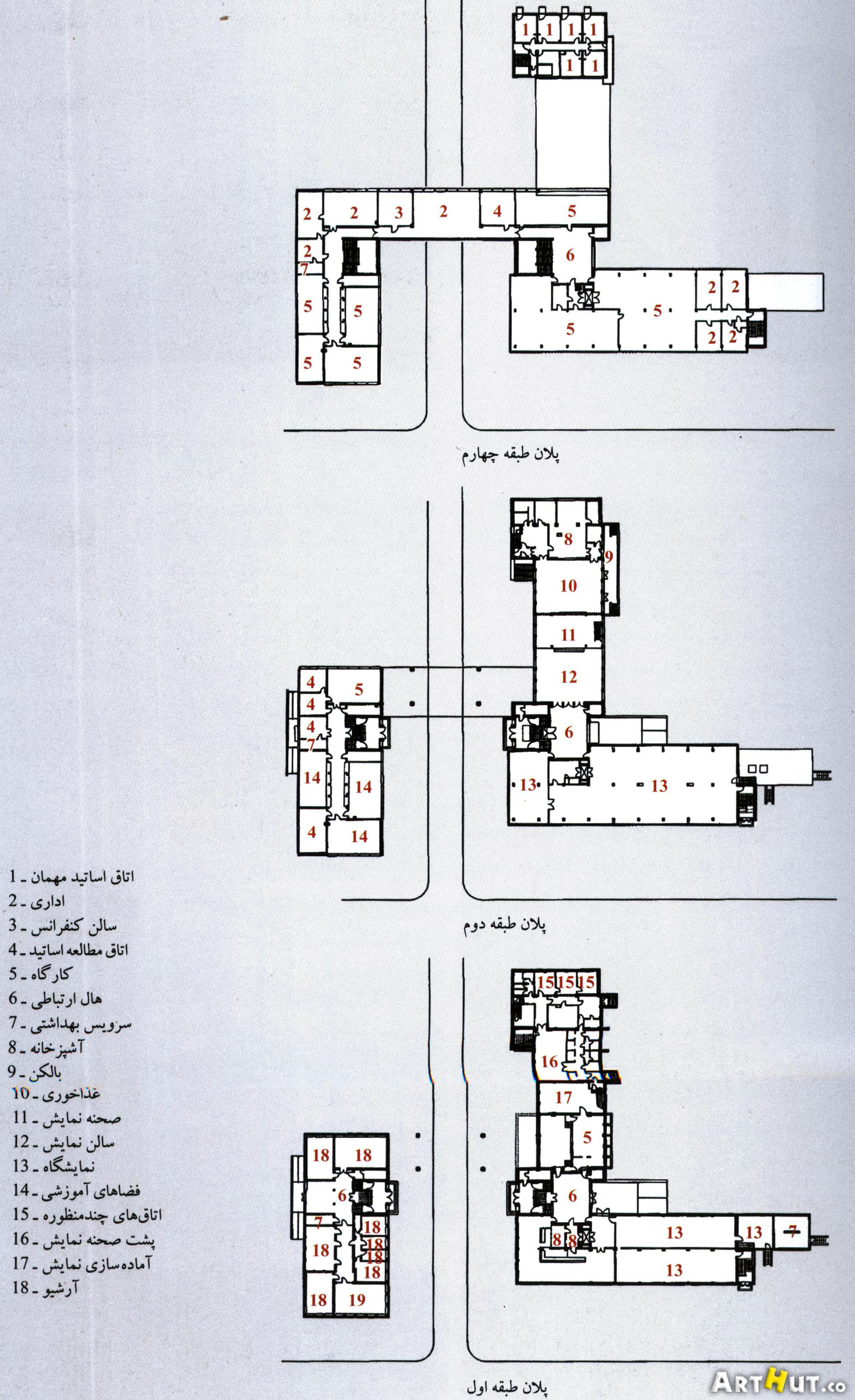 3
1
5
4
5
2
2
Telegram.me/citystand
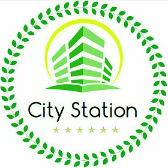 مدرسه باوهاوس
پلان طبقه اول:
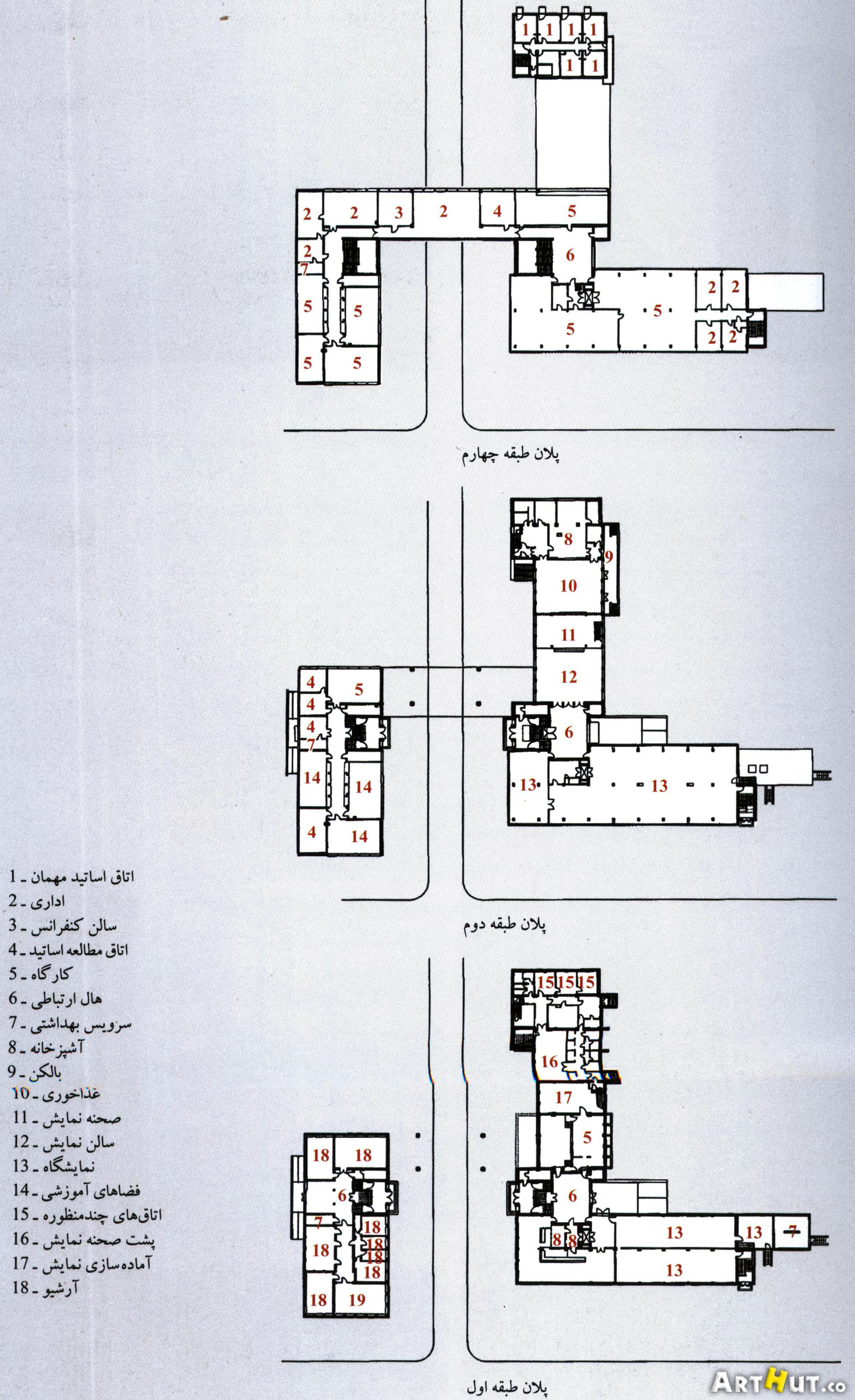 23
Telegram.me/citystand
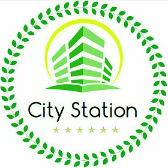 مدرسه باوهاوس
پلان طبقه دوم:
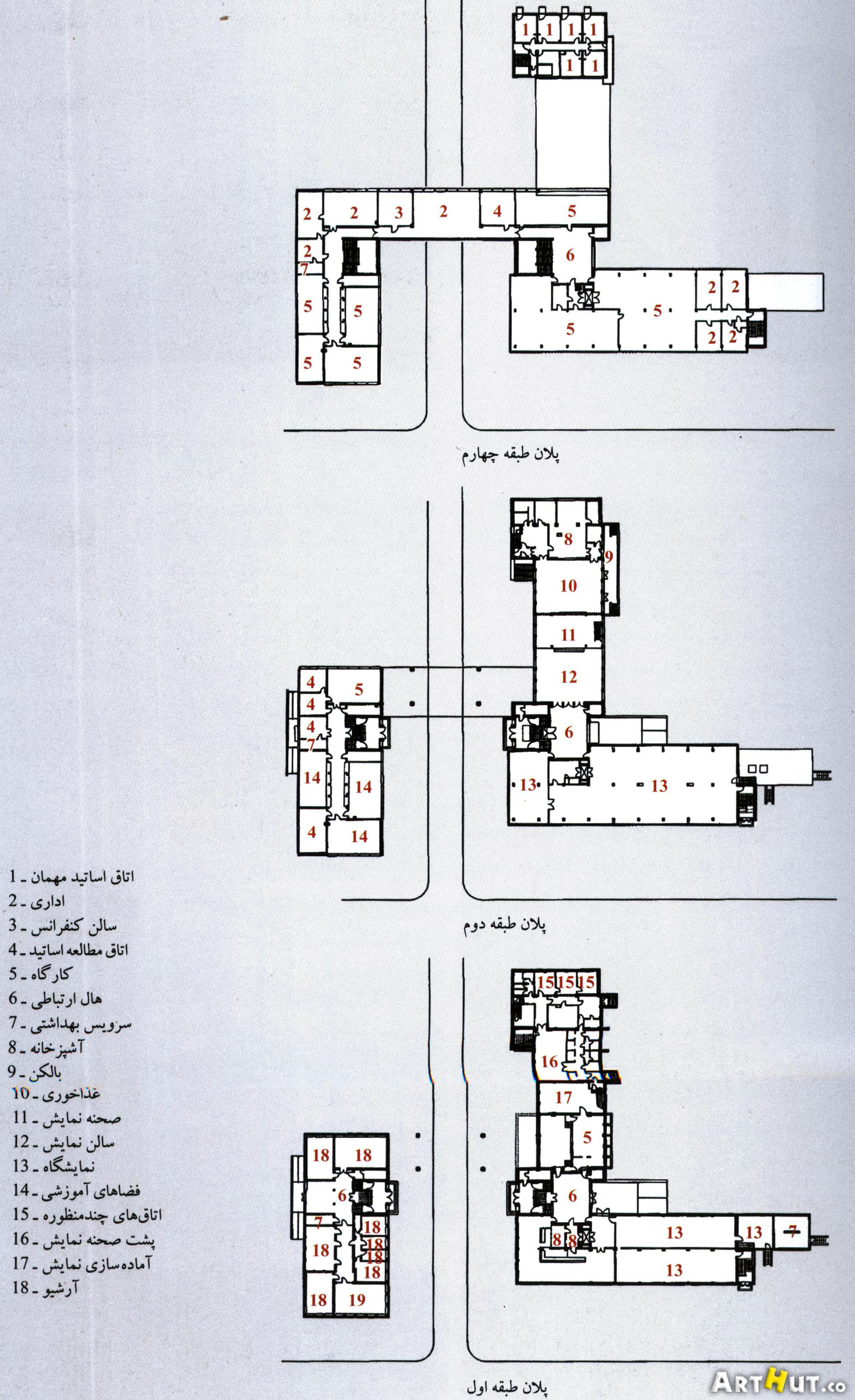 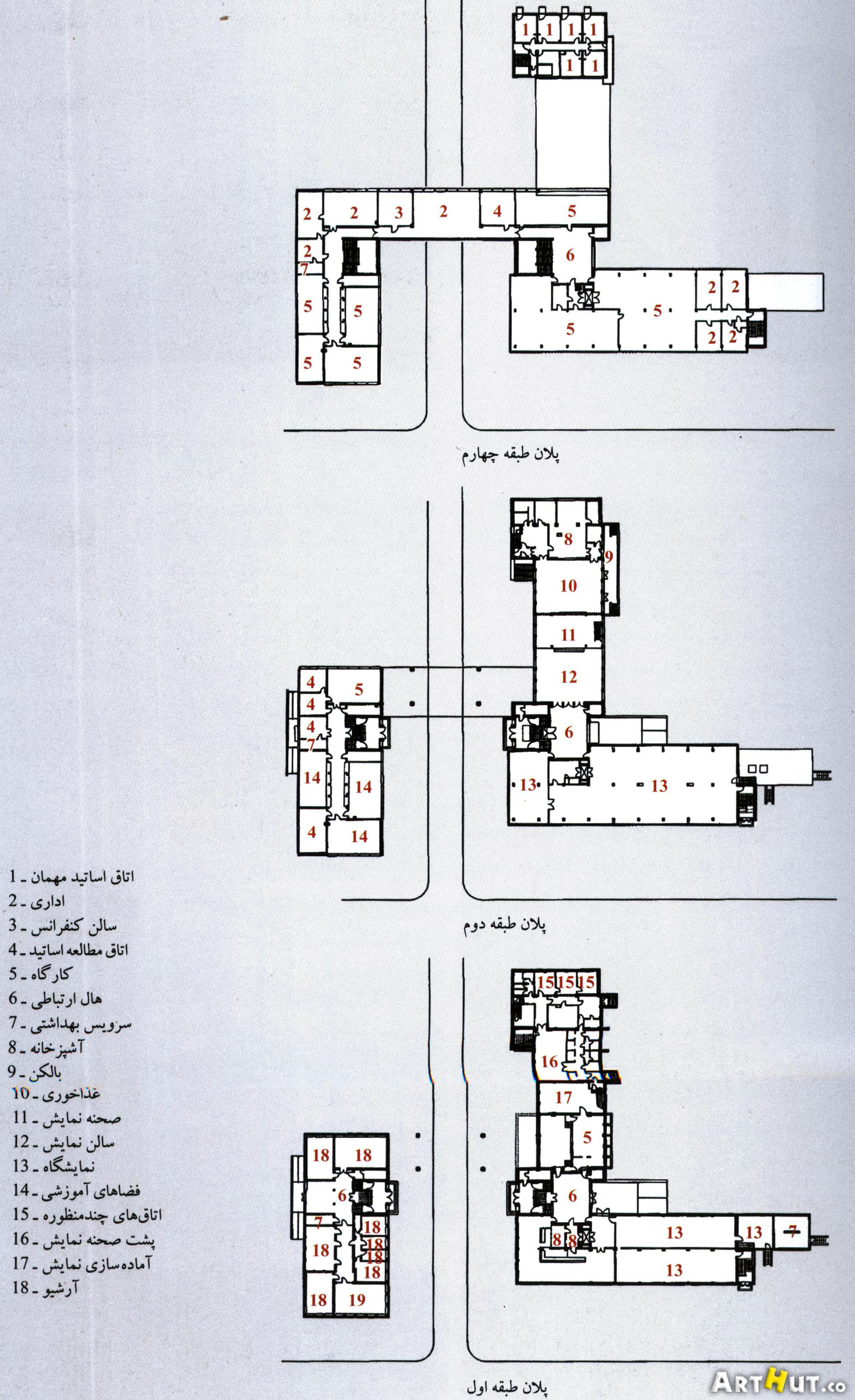 24
24
Telegram.me/citystand
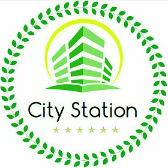 مدرسه باوهاوس
پلان طبقه دوم:
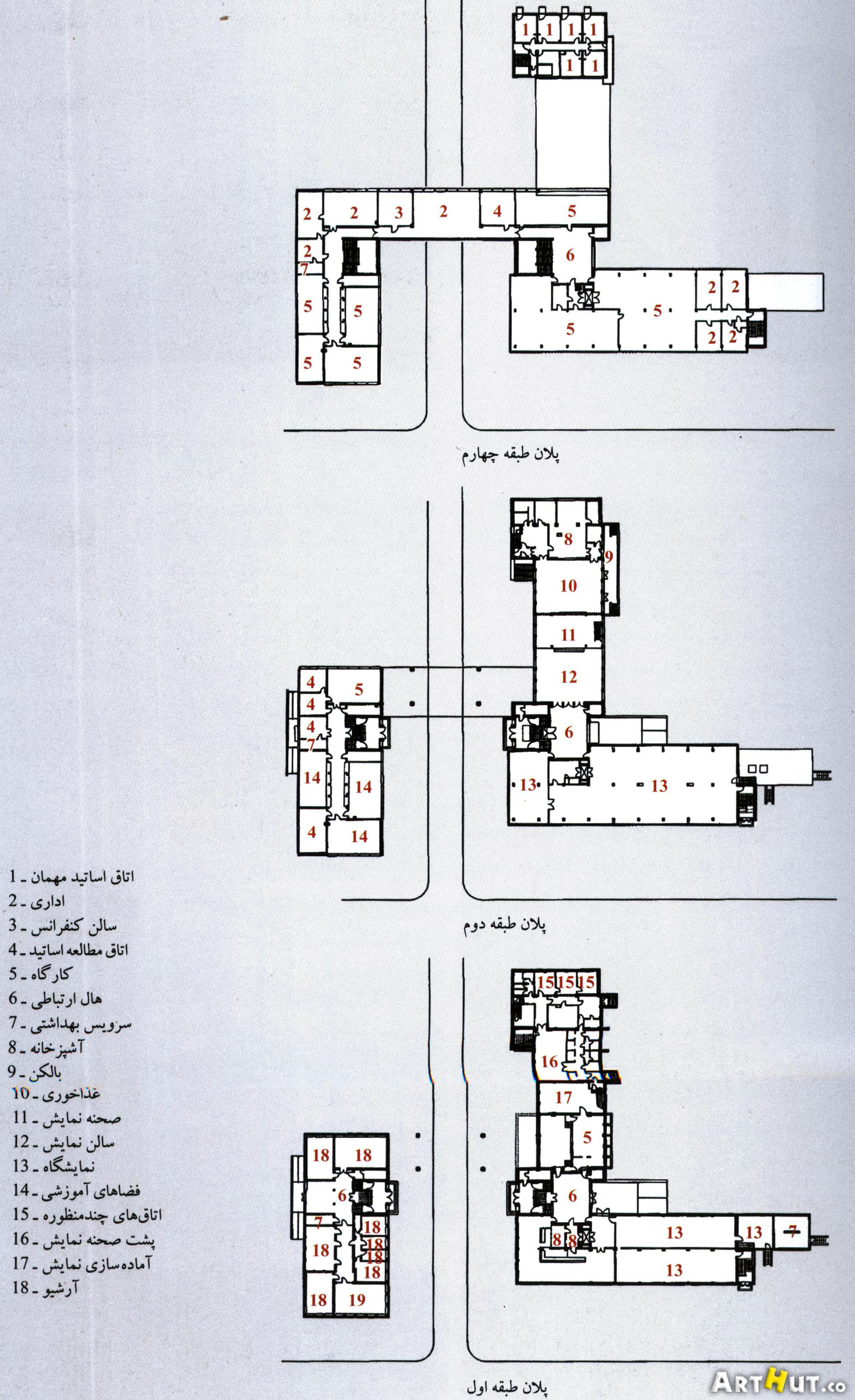 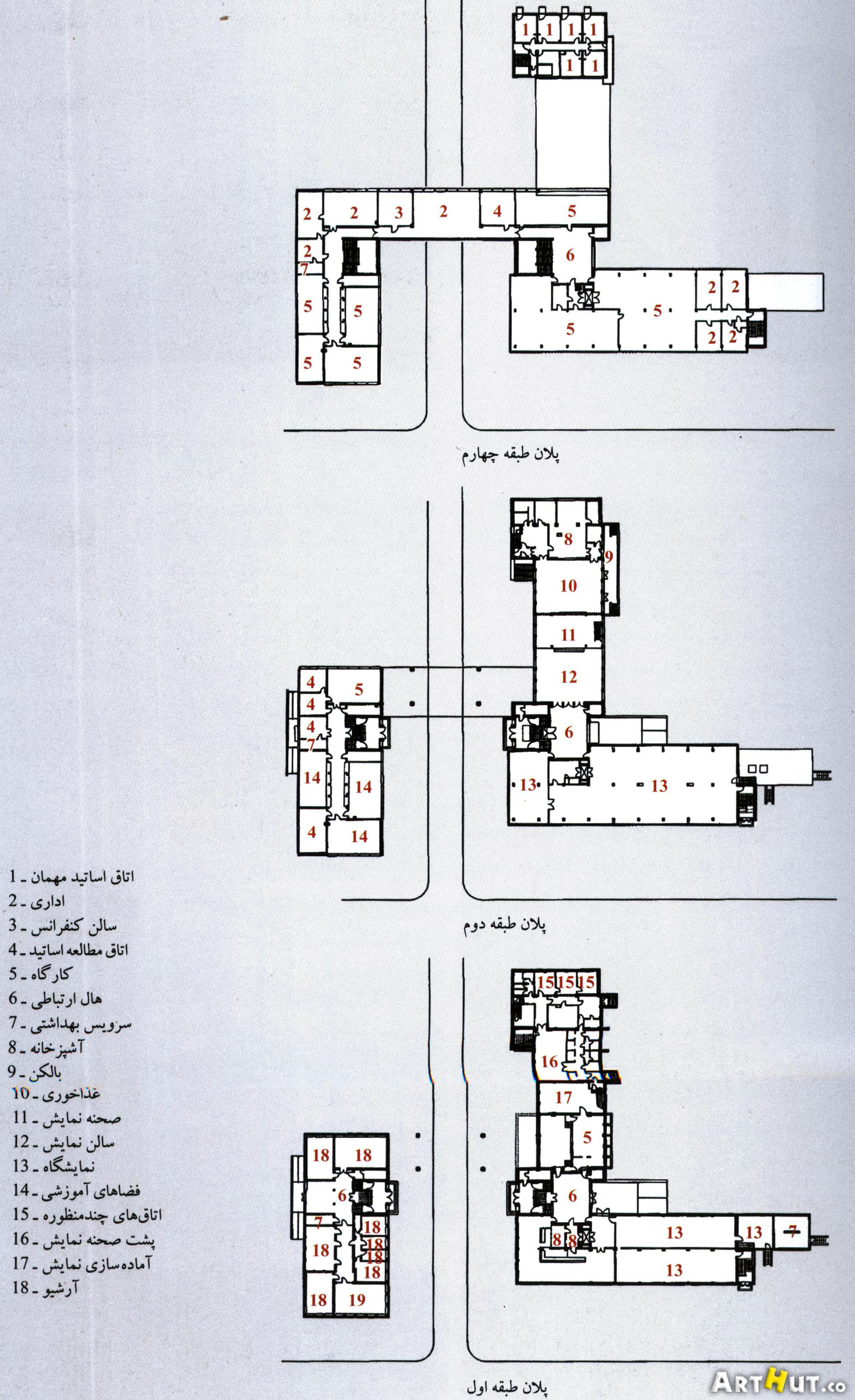 25
25
Telegram.me/citystand
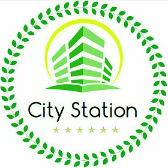 مدرسه باوهاوس
عملکرد فرم:
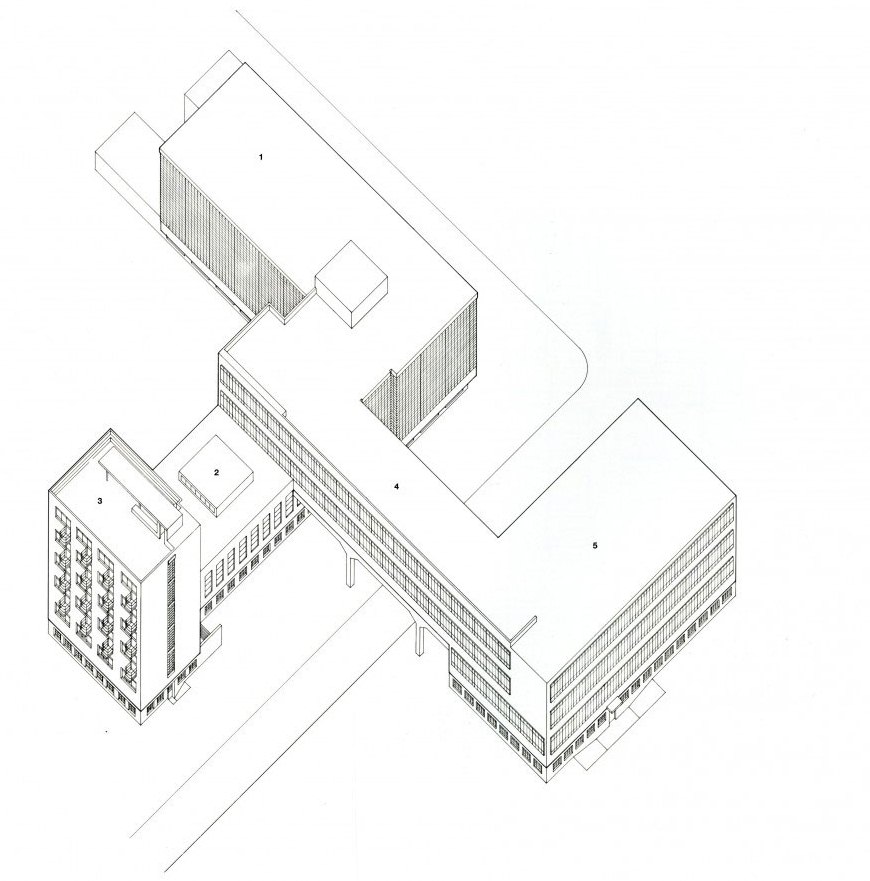 1.کارگاه ها

2.آمفی تئاتر و رستوران

3.خوابگاه های دانشجویی

4.مدیریت ( اداری)

5.دانشکده فنی
1
2
4
3
5
26
26
Telegram.me/citystand
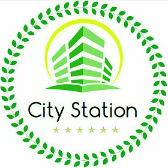 مدرسه باوهاوس
با اختصاص دادن یک بخش از پیکره کل مدرسه به کارهای علمی و پژوهشی و قرار دادن نام بال علم بر این بخش نوعی تفکیک عملکردی در سازماندهی ریز فضاها به چشم می خورد که این تفکیک با قرارگیری یک فضای اداری به عنوان واسط و ناظر تقویت شده است
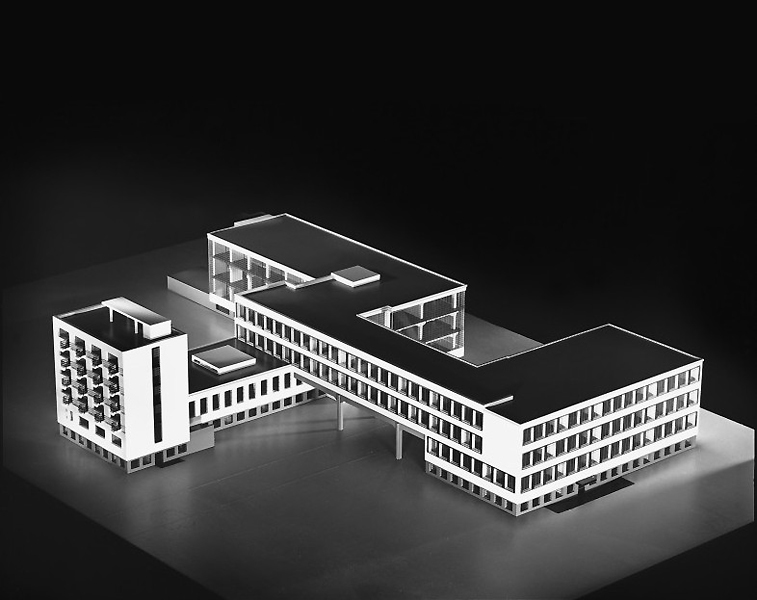 27
27
Telegram.me/citystand
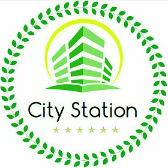 ارتباطات افقی و عمودی
مدرسه باوهاوس
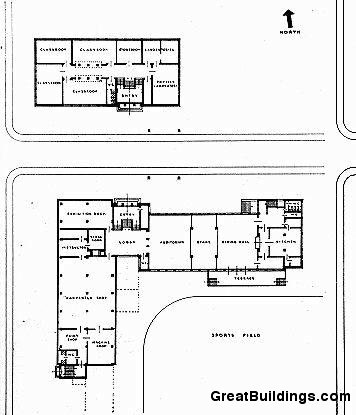 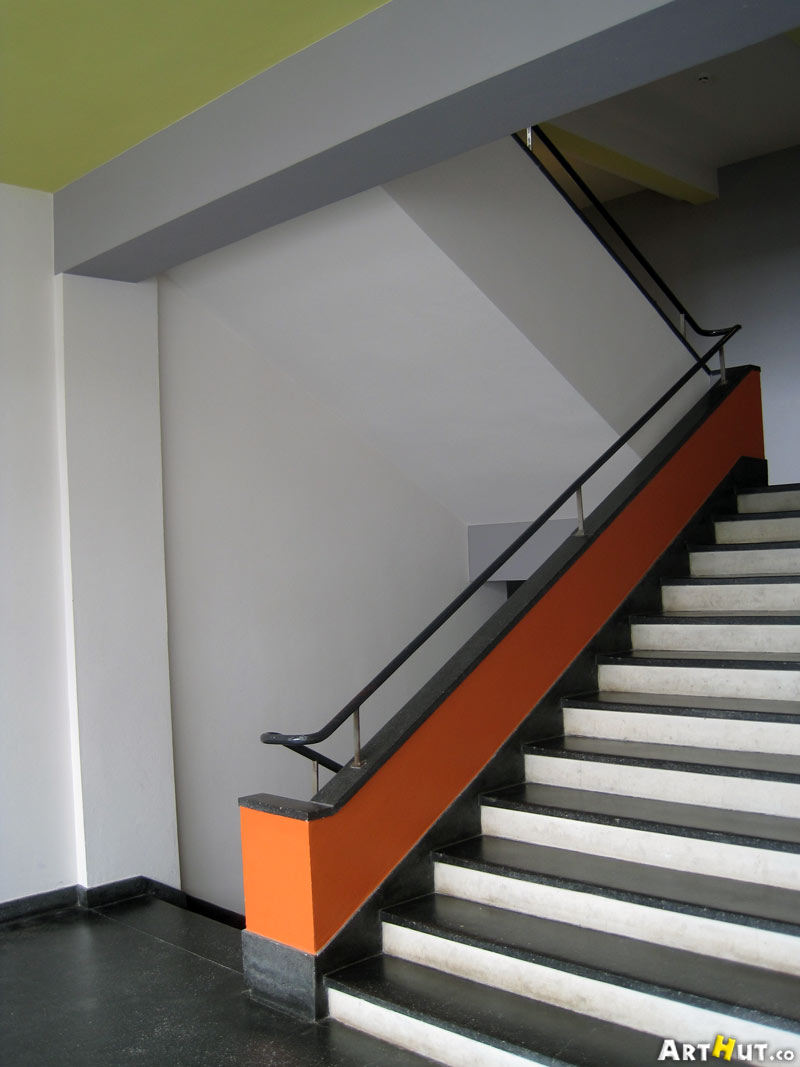 ارتباطات عمودی
ارتباطات افقی
28
Telegram.me/citystand
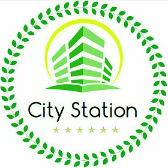 مدرسه باوهاوس
سیرکولاسیون
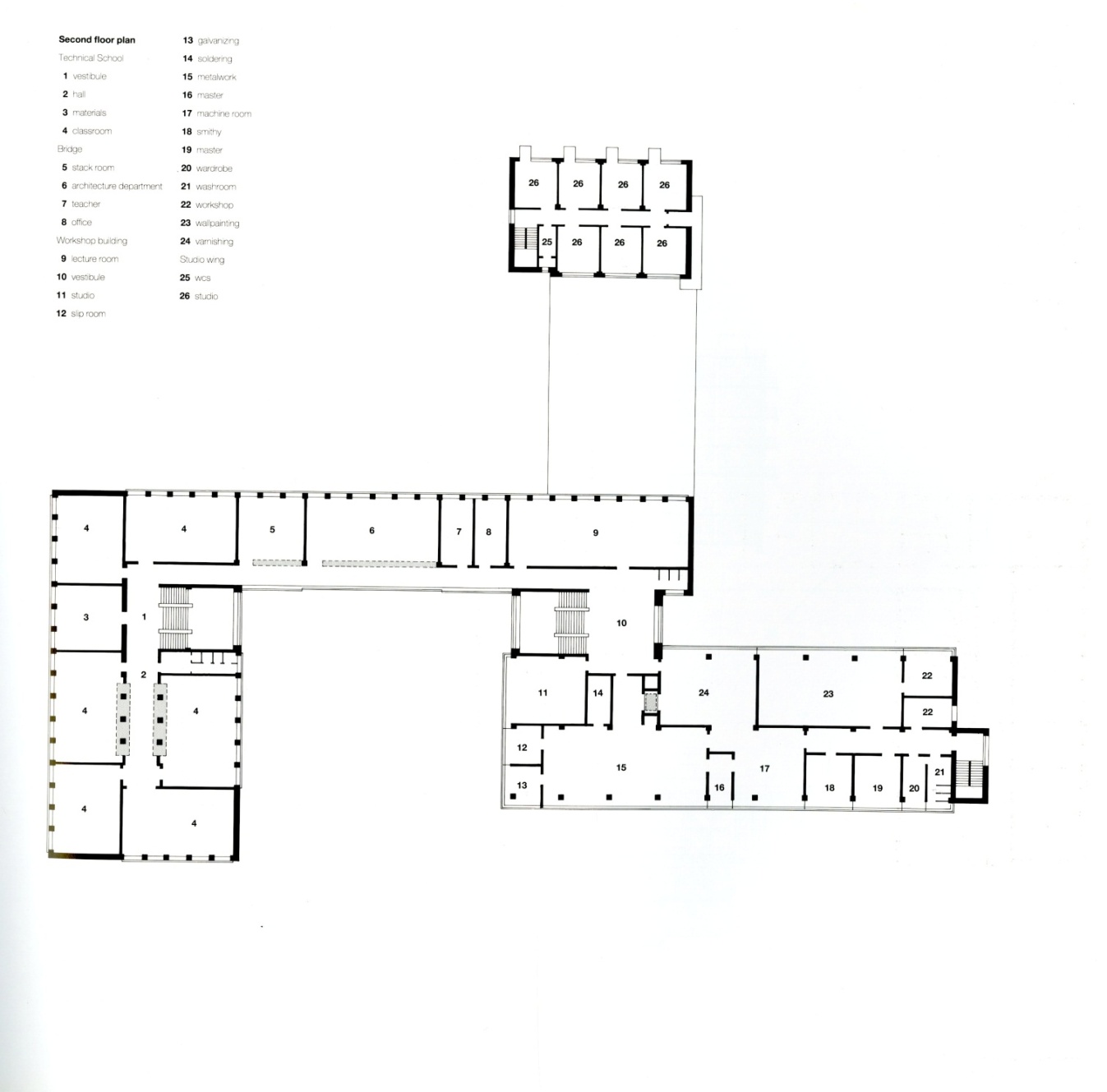 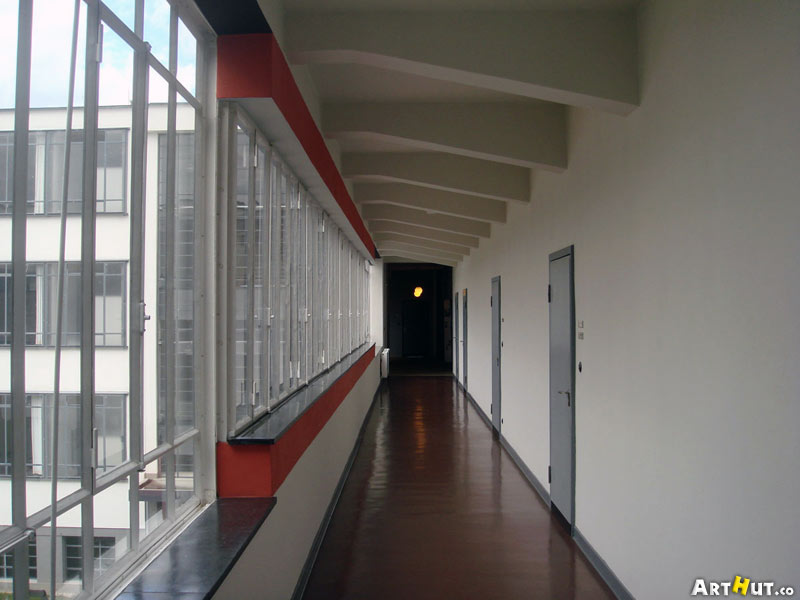 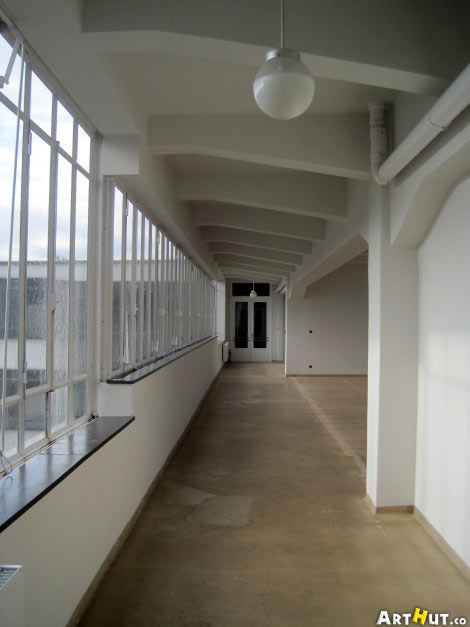 29
29
Telegram.me/citystand
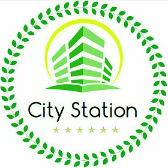 مدرسه باوهاوس
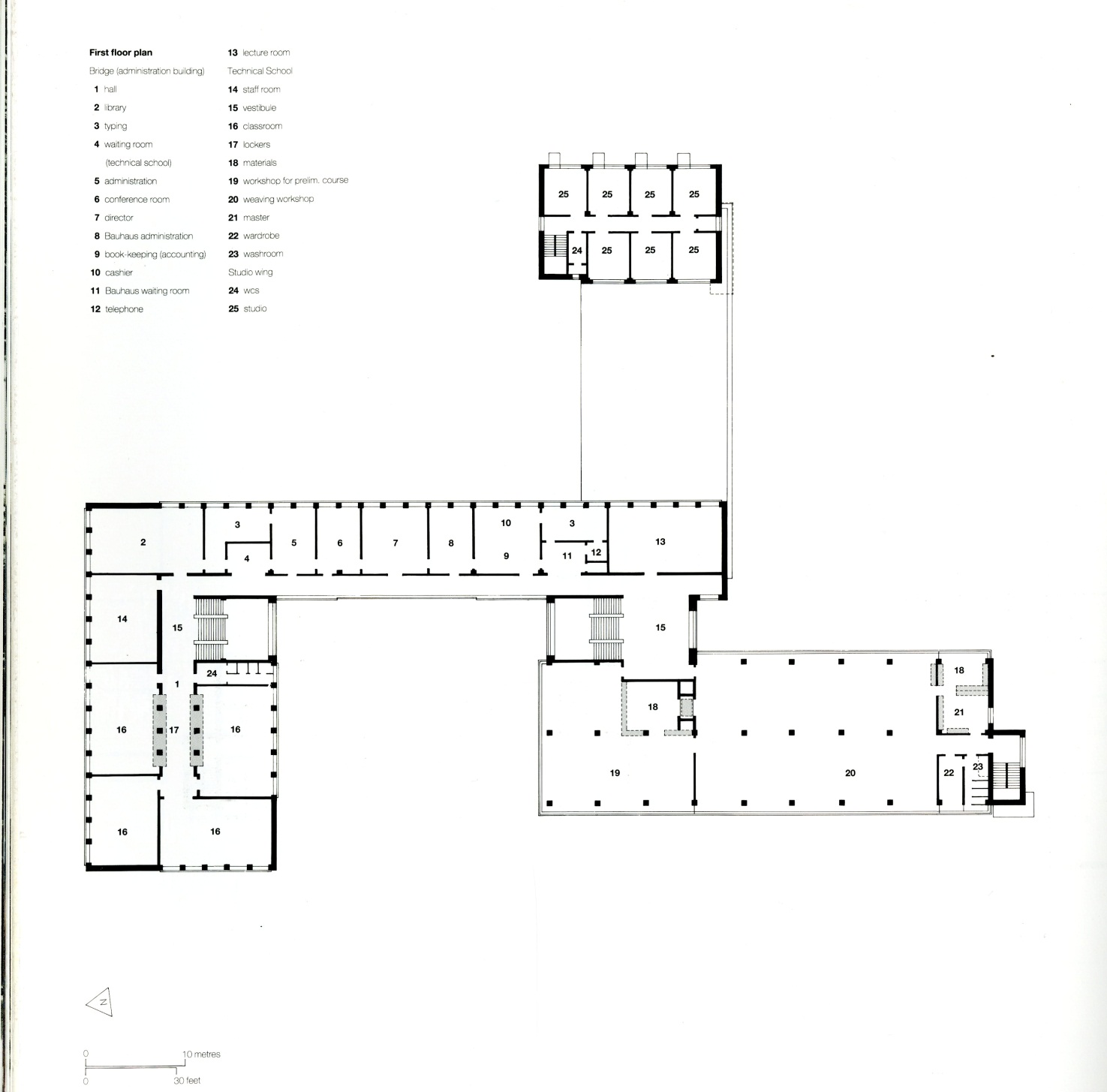 نور گیری
30
30
Telegram.me/citystand
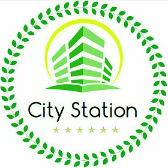 مدرسه باوهاوس
بررسی نور
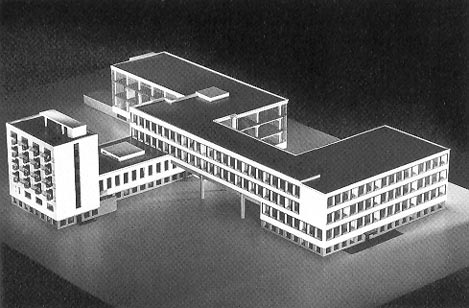 31
31
Telegram.me/citystand
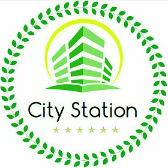 مدرسه باوهاوس
نما
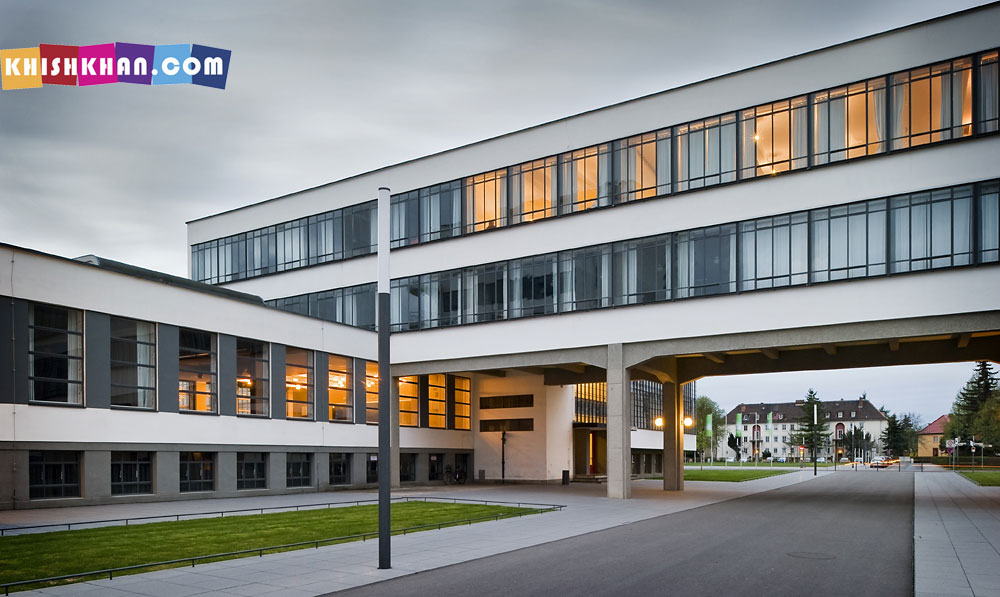 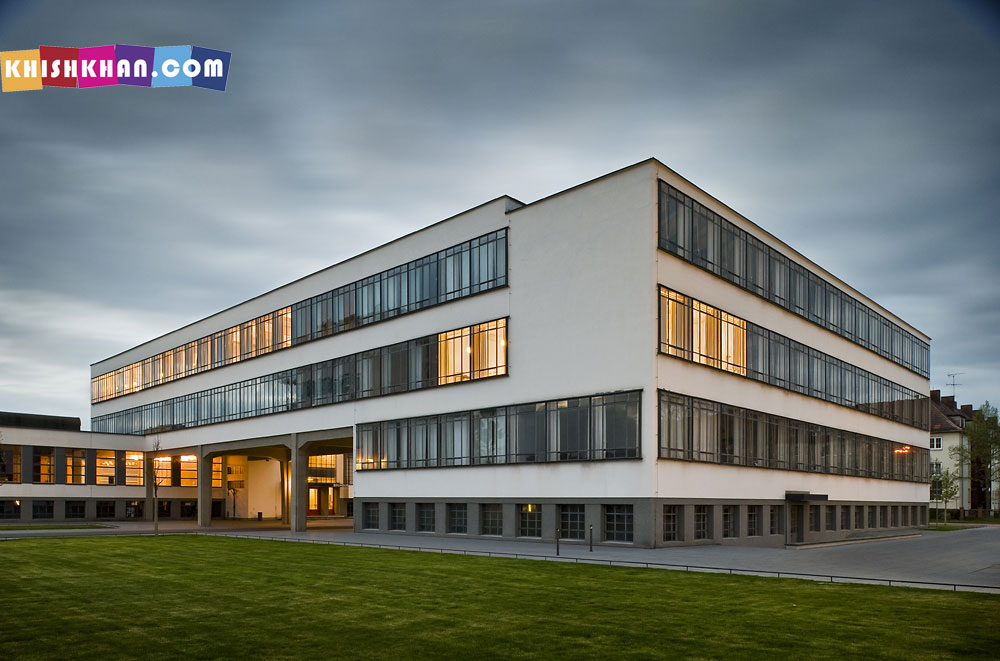 32
32
Telegram.me/citystand
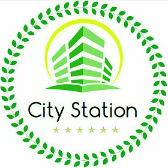 مدرسه باوهاوس
نما
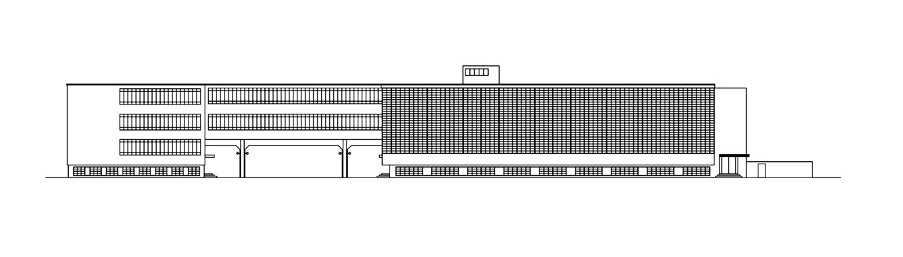 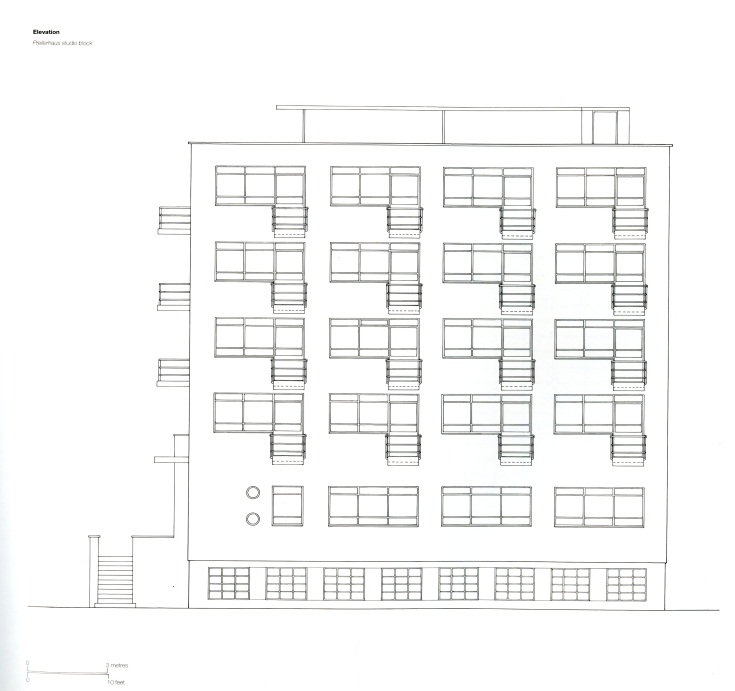 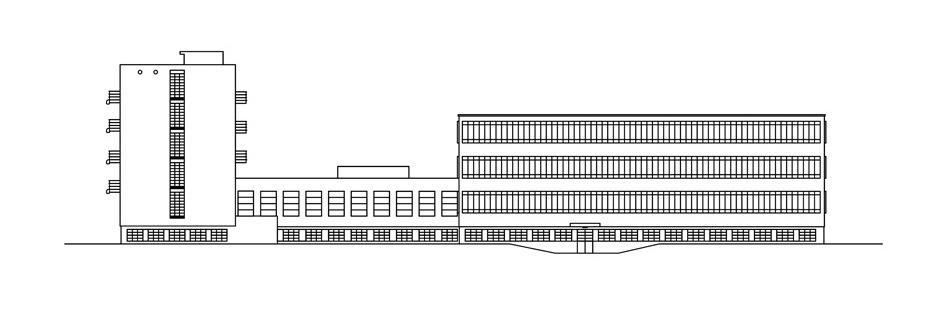 33
Telegram.me/citystand
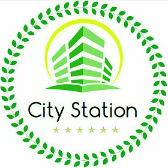 مدرسه باوهاوس
نمایی از خوابگاه دانشجویان
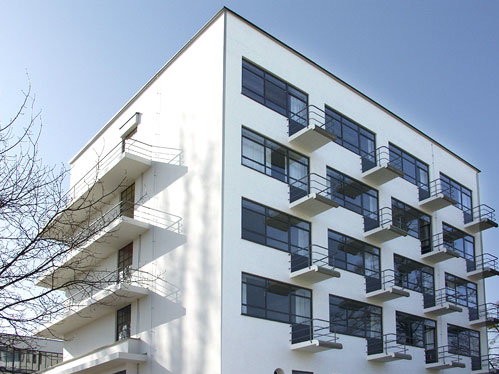 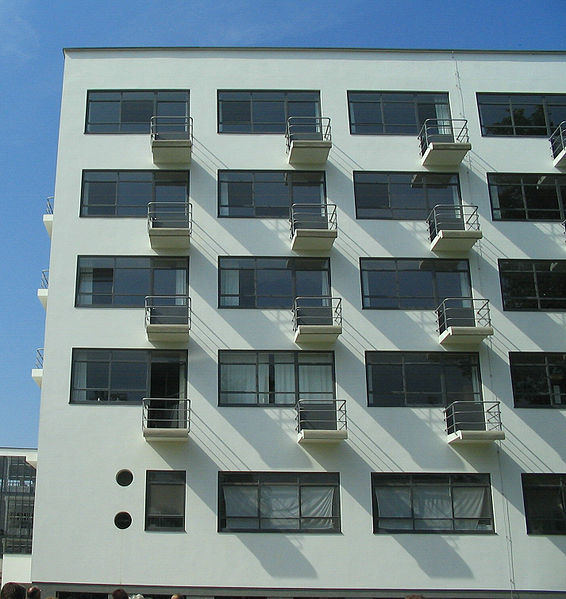 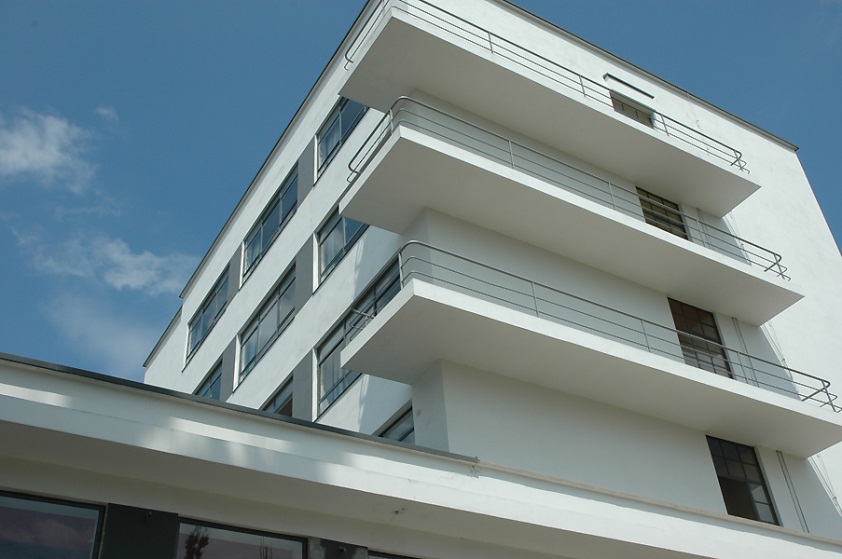 34
Telegram.me/citystand
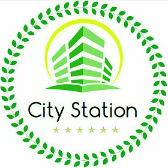 مدرسه باوهاوس
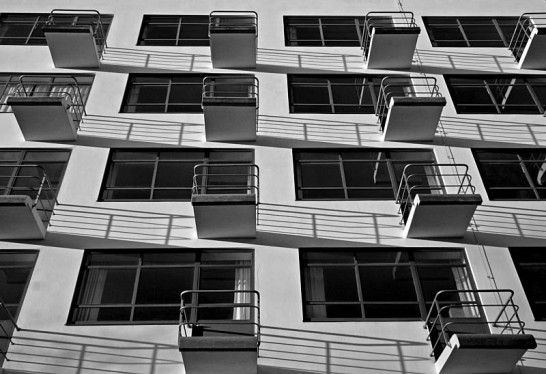 تراسهای خوابگاه
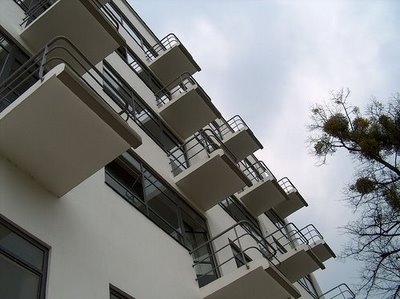 35
Telegram.me/citystand
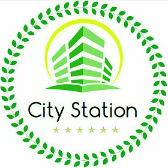 مدرسه باوهاوس
برش
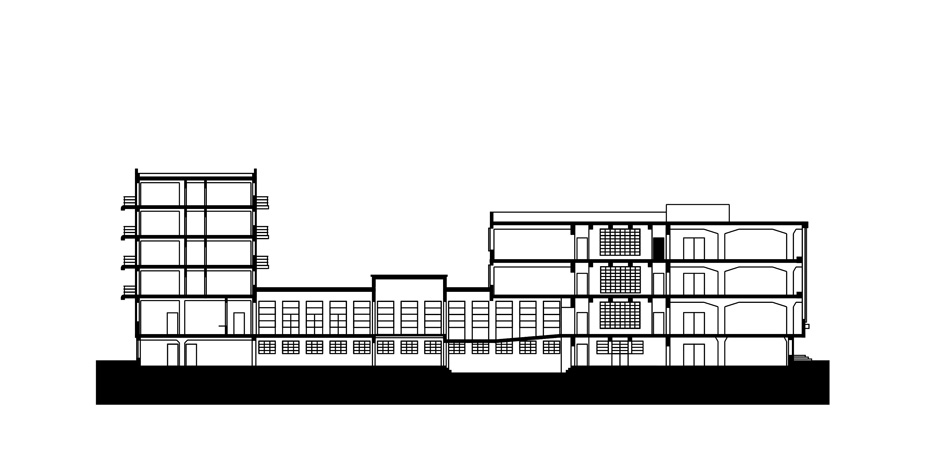 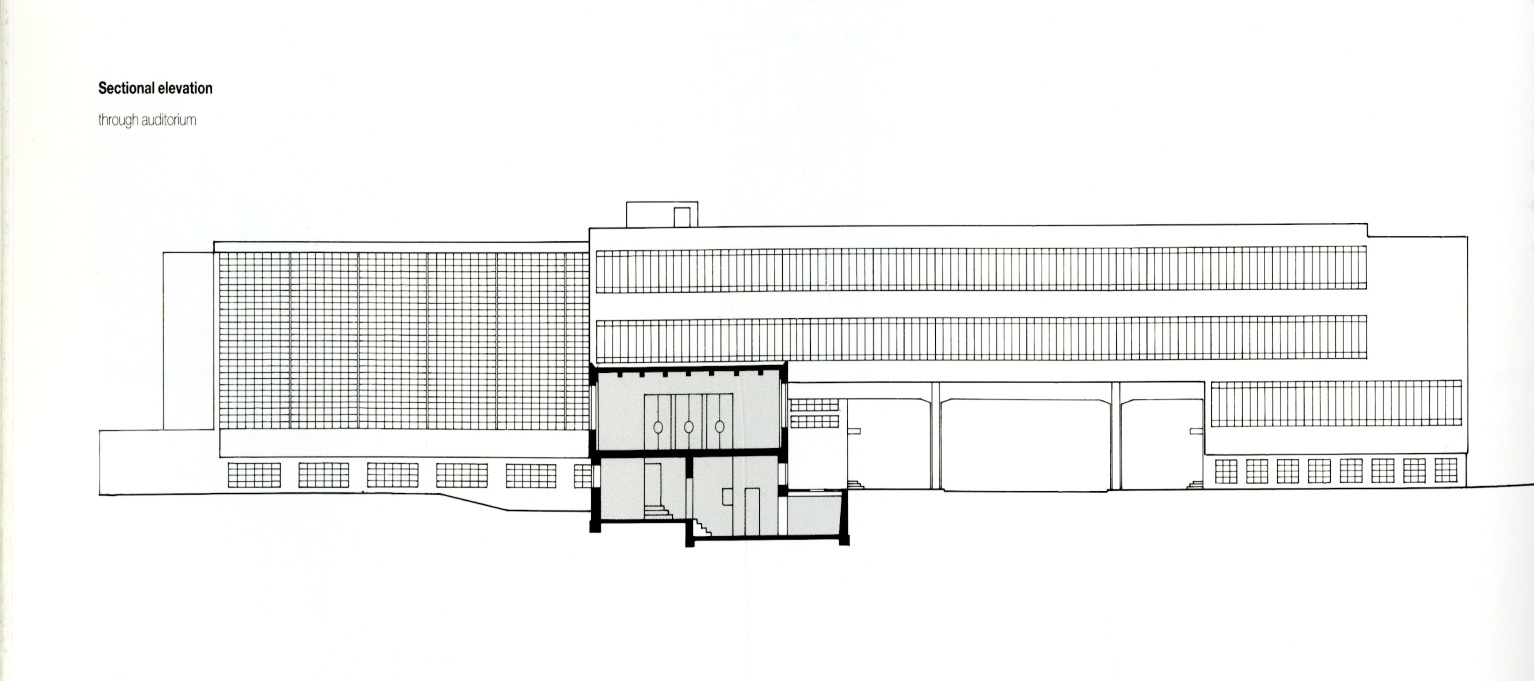 36
36
Telegram.me/citystand
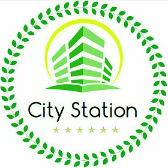 مدرسه باوهاوس
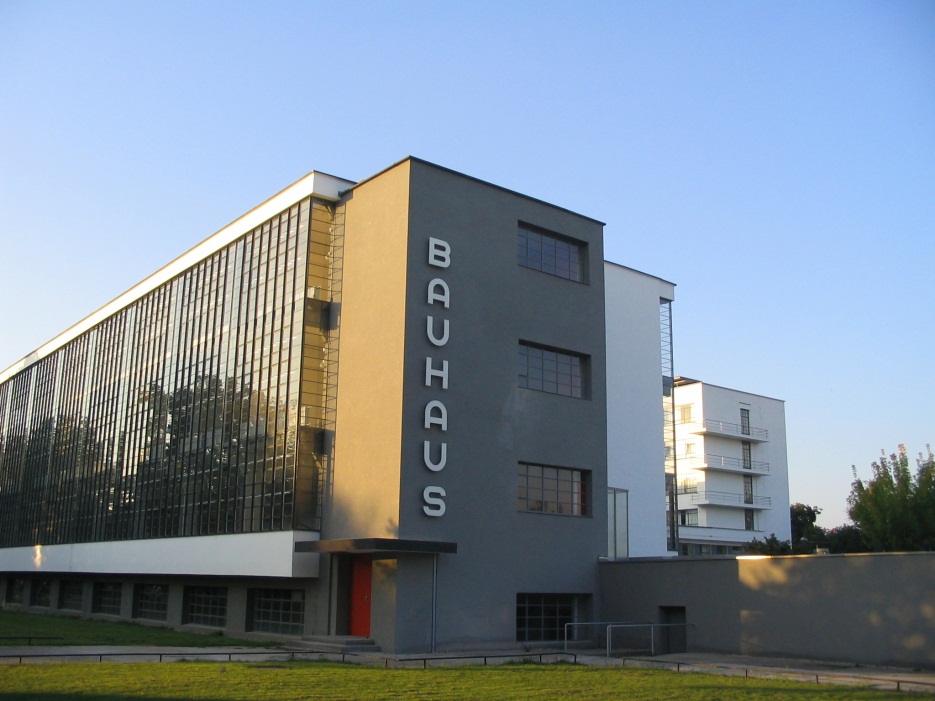 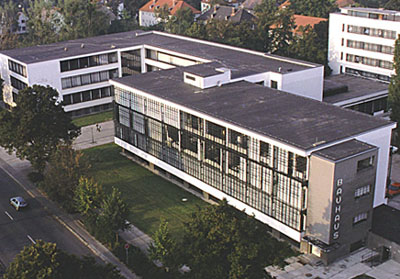 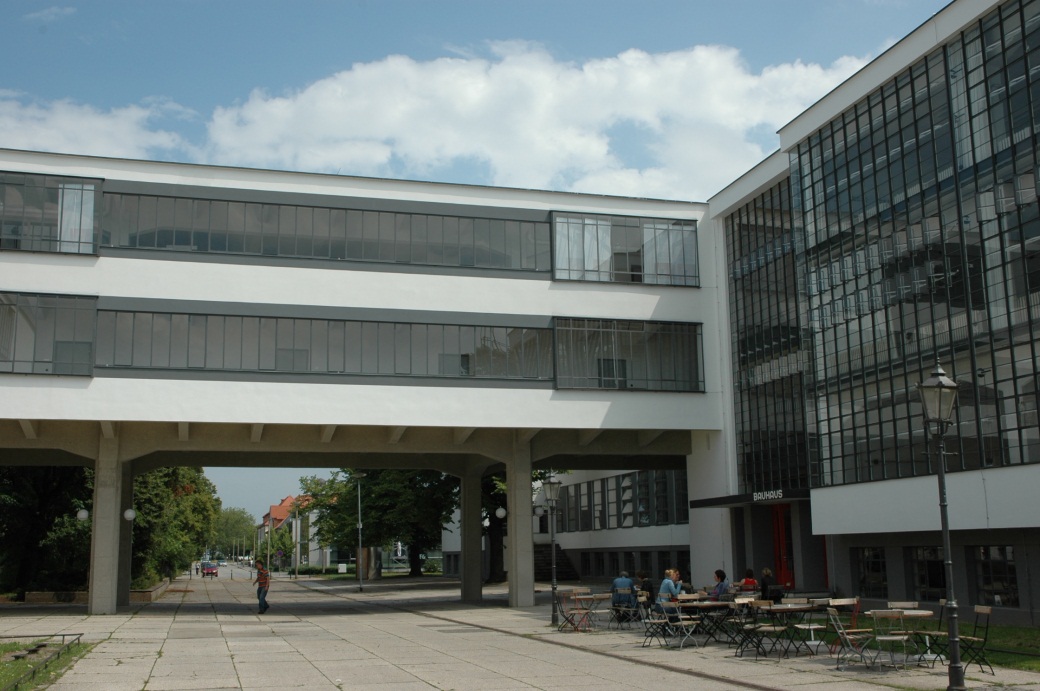 37
Telegram.me/citystand
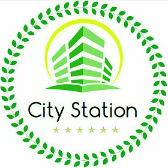 مدرسه باوهاوس
سازه
*قسمت اعظم بنا, از بتن مسلح, ساخته شده بود و در قسمت كارگاهها بلوكهاي بتنيِ كف و پايه هاي قارچي شكل, طوري در مجموعه نگاهدارنده بنا تركيب شده بودند كه در جلوي بنا, امكان ساختن ديوار شيشه اي به ارتفاع سه طبقه را بدون هيچ انقطاعي بوجود آورده بودند.اين نخستين كاربرد نماي تمام شيشه در يك ساختمان صنعتي بود.
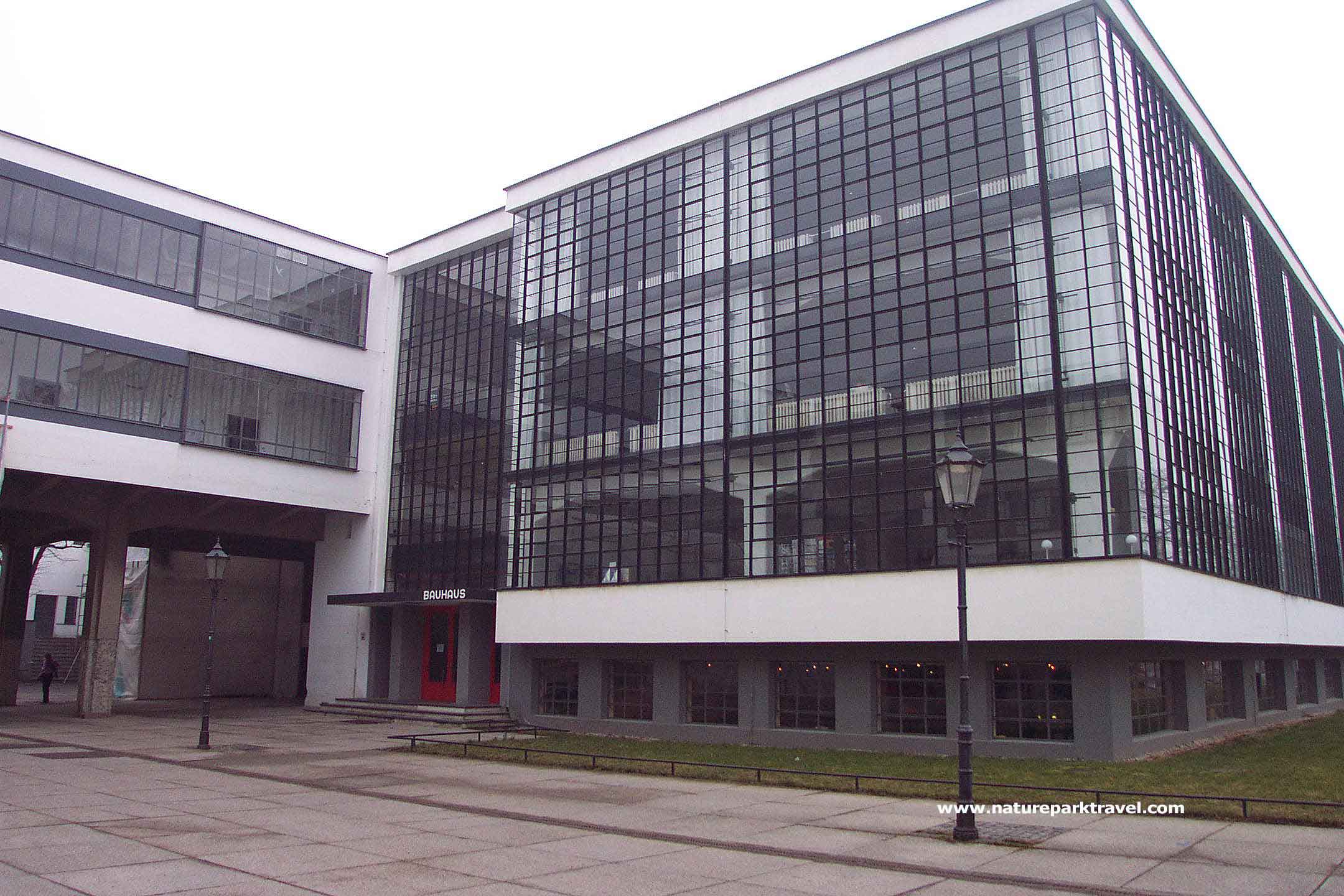 38
38
Telegram.me/citystand
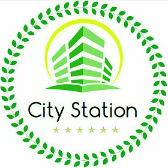 مدرسه باوهاوس
سازه
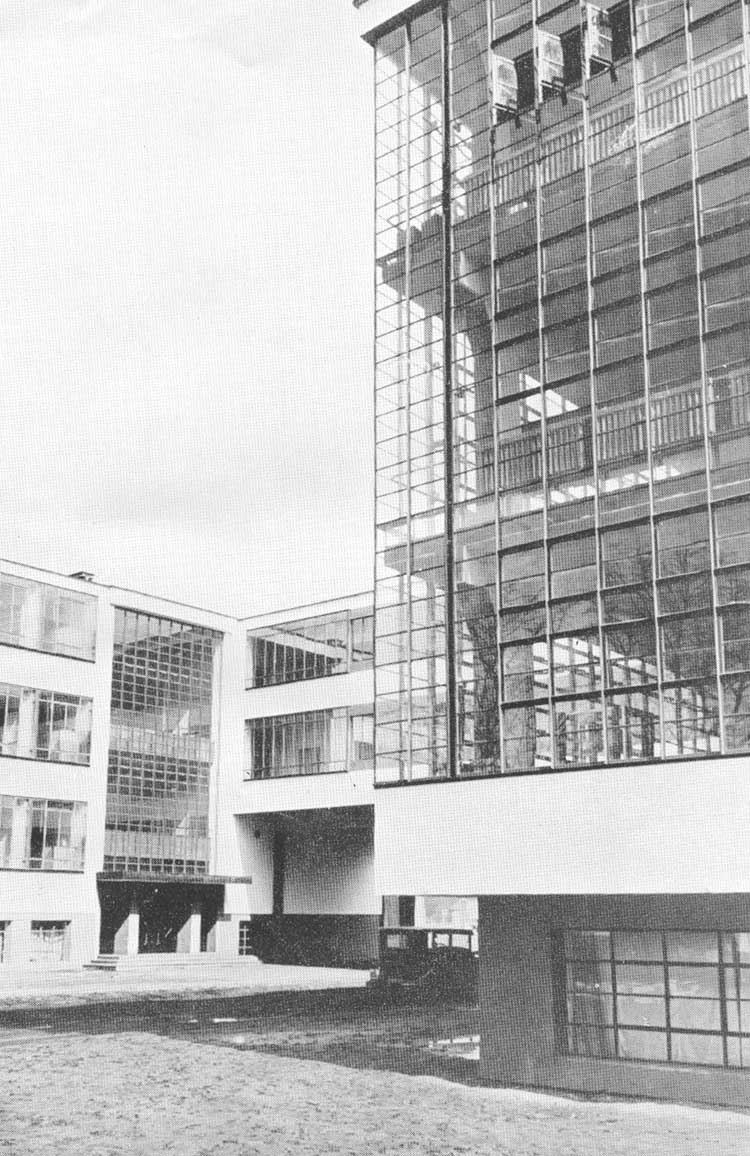 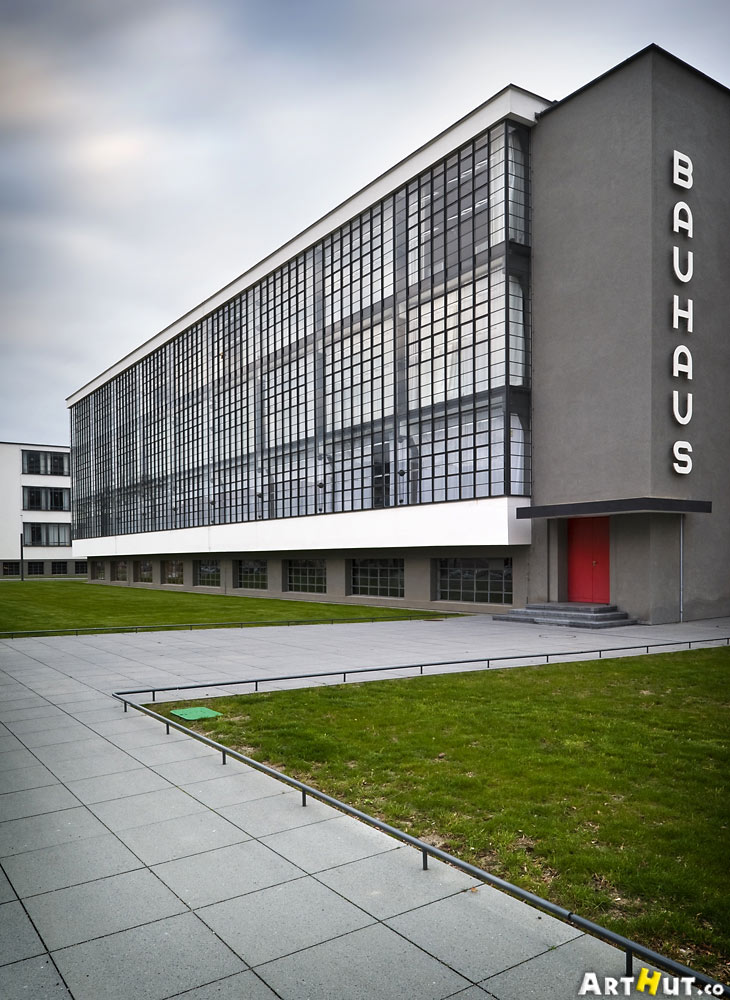 دیوارهای غیر باربر در ساختمان آتلیه ها
39
39
Telegram.me/citystand
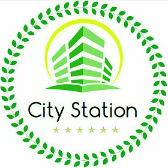 مدرسه باوهاوس
قسمتي از بنا كه شامل كارگاههاي اين مدرسه است. با استفاده از شيشه، قسمتِ داخلي و خارجي بنا در آن واحد ديده مي شود.
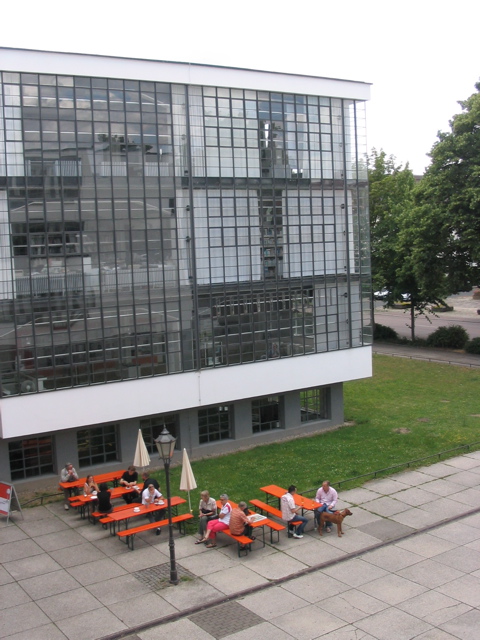 40
40
Telegram.me/citystand
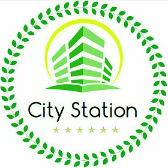 مدرسه باوهاوس
داخلی
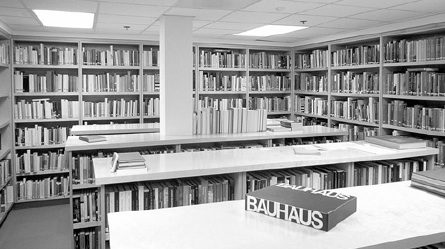 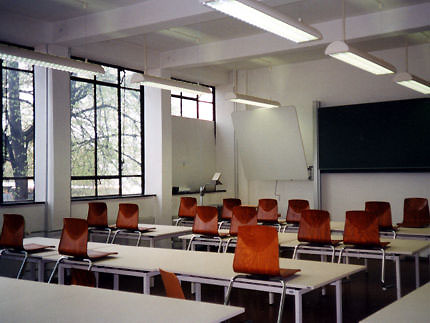 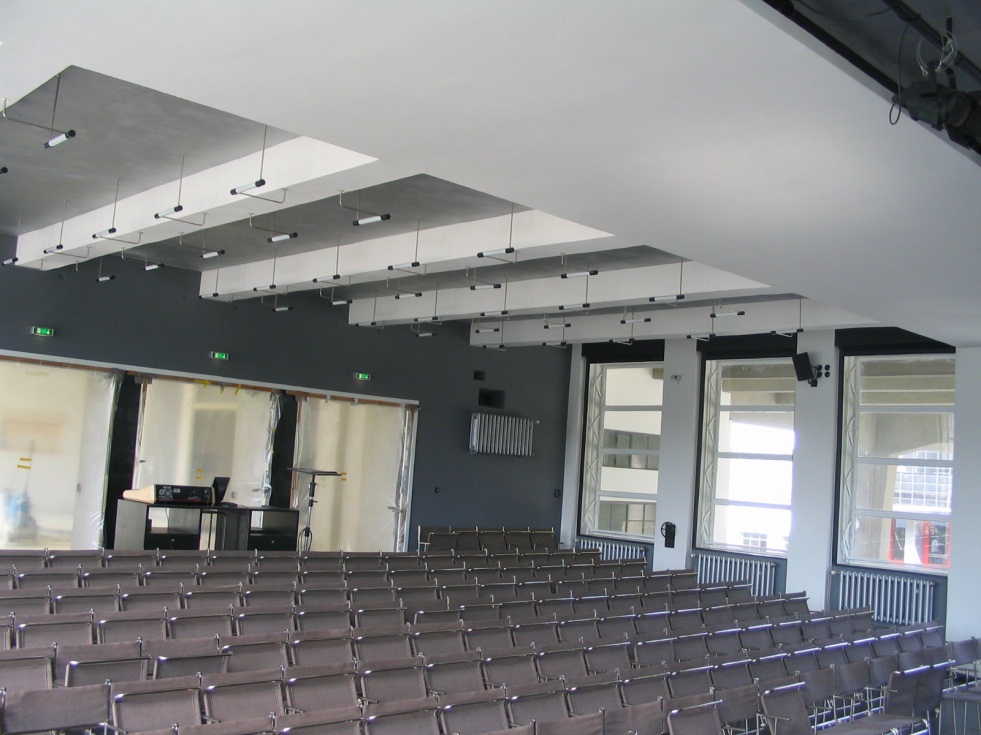 41
Telegram.me/citystand
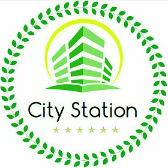 مدرسه باوهاوس
خط آسمان
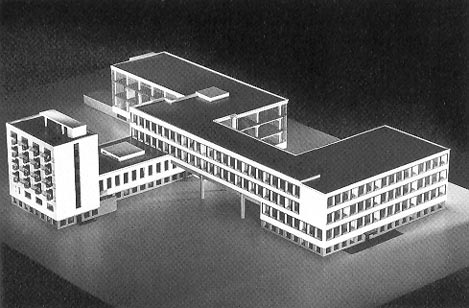 42
Telegram.me/citystand
42
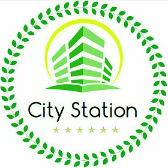 مدرسه باوهاوس
حذفي و الحاقي
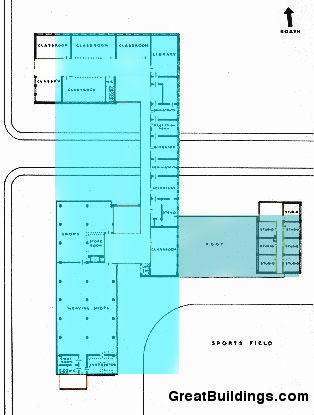 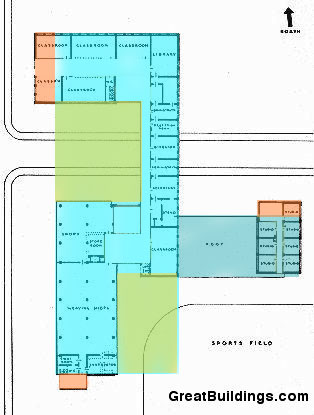 43
Telegram.me/citystand
مدرسه باوهاوس
پایان
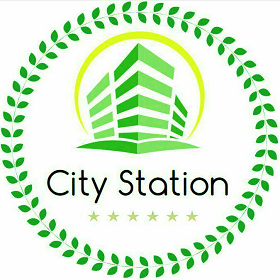 Telegram.me/citystand
44